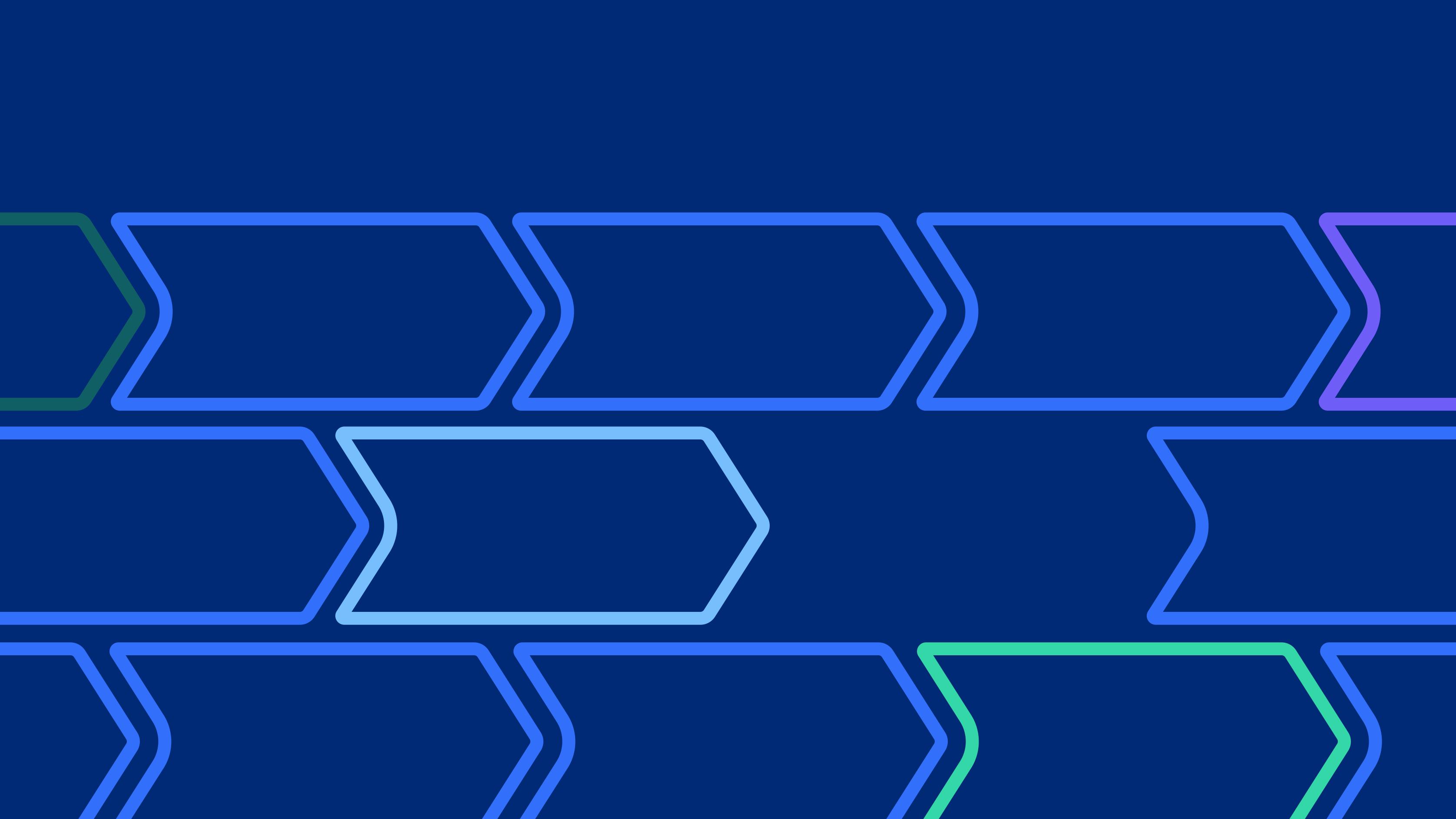 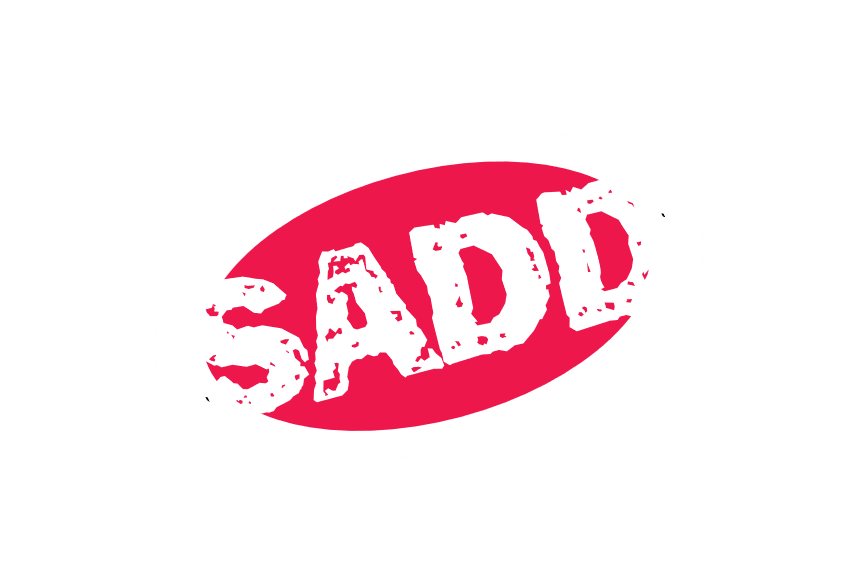 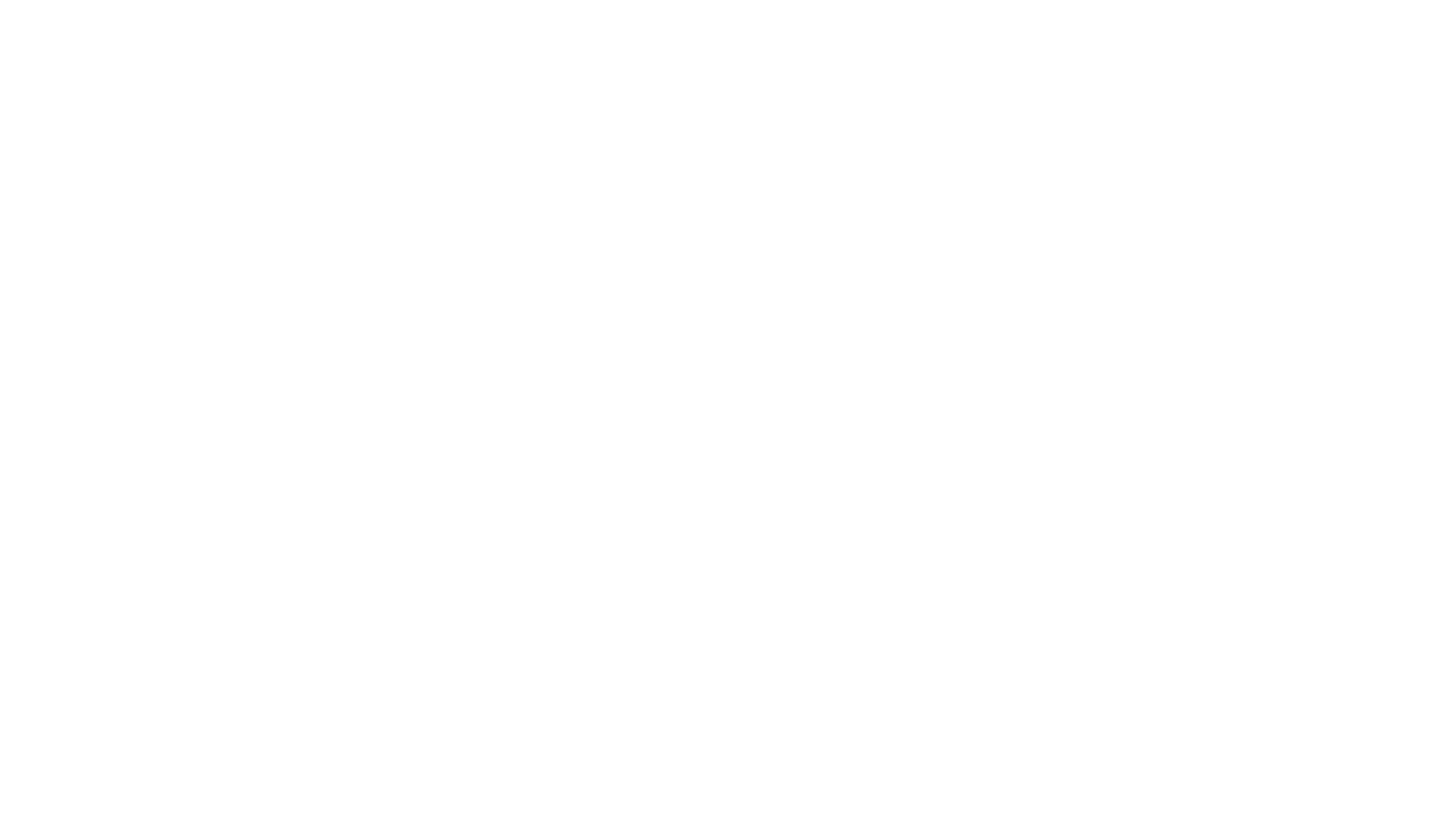 Lesson 1
Making
decisions
Speaker/team/other
Month 00, 2022
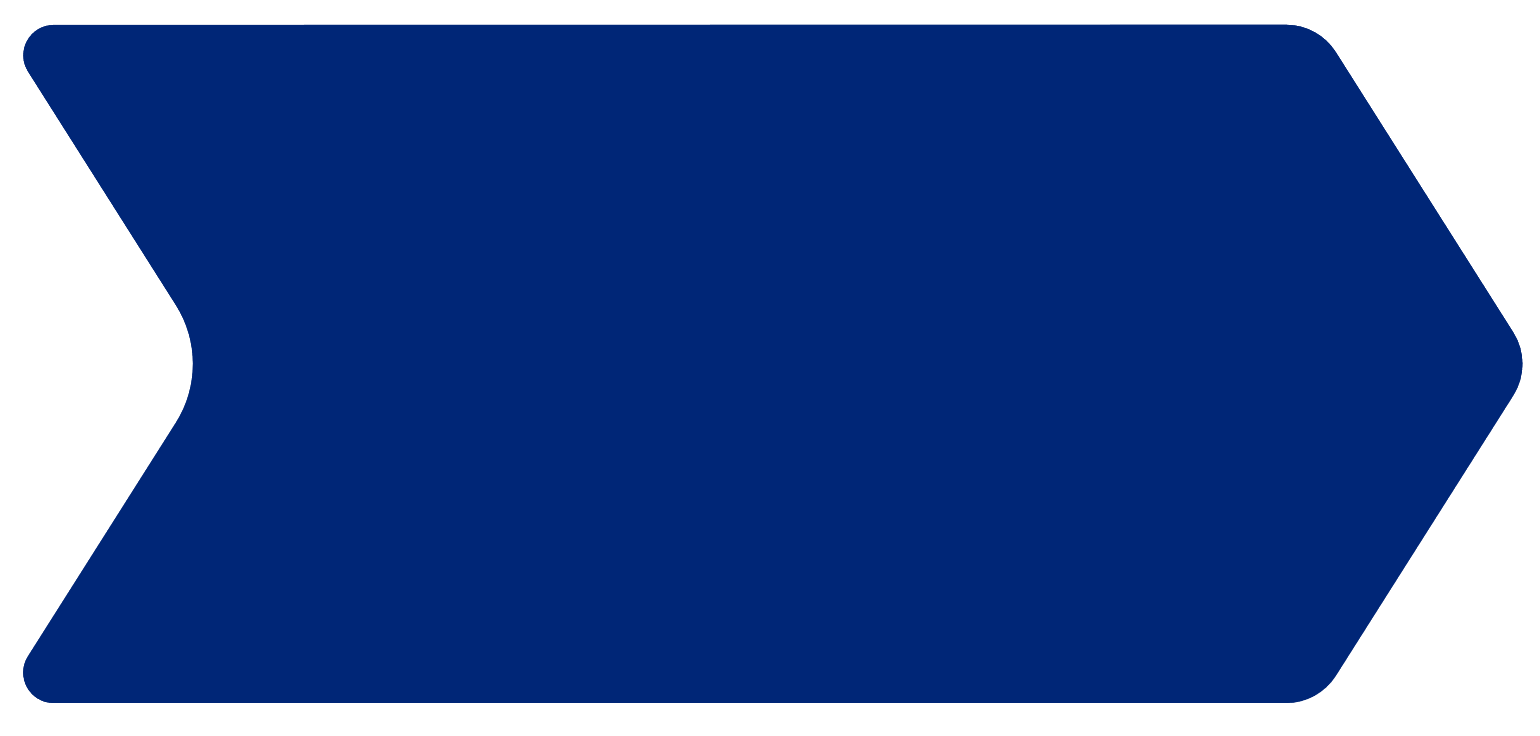 Lesson 4
The decision-making process
Making
decisions
2
Gather information and list possible alternatives
4
Select the best course of action
1
Identify the problem
3
Consider consequences of each alternative
5
Evaluate the results
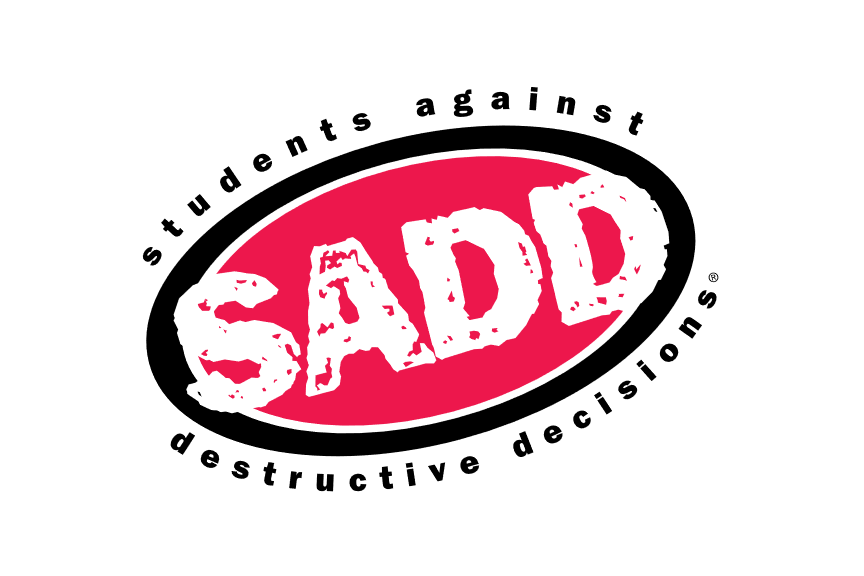 2
Making decisions — Month 00, 2022
[Speaker Notes: Discuss the decision-making process by starting with an example (that you as the speaker or the class come up with).

Identify the problem or goal. (Example option: Where to live when you graduate from high school/college)
Obtain information and think about possible courses of action or possible alternatives (Live at home, rent an apartment alone or with a roommate, live in a college dorm, live with friends or relatives, etc.)
Consider the consequences of each choice (action) and evaluate the alternatives
Select the best course of action
Evaluate the results

Option to incorporate this discussion into student activity 1-1 or students can come up with their own problem or goal and complete the process sheet and discuss some of the students results.]
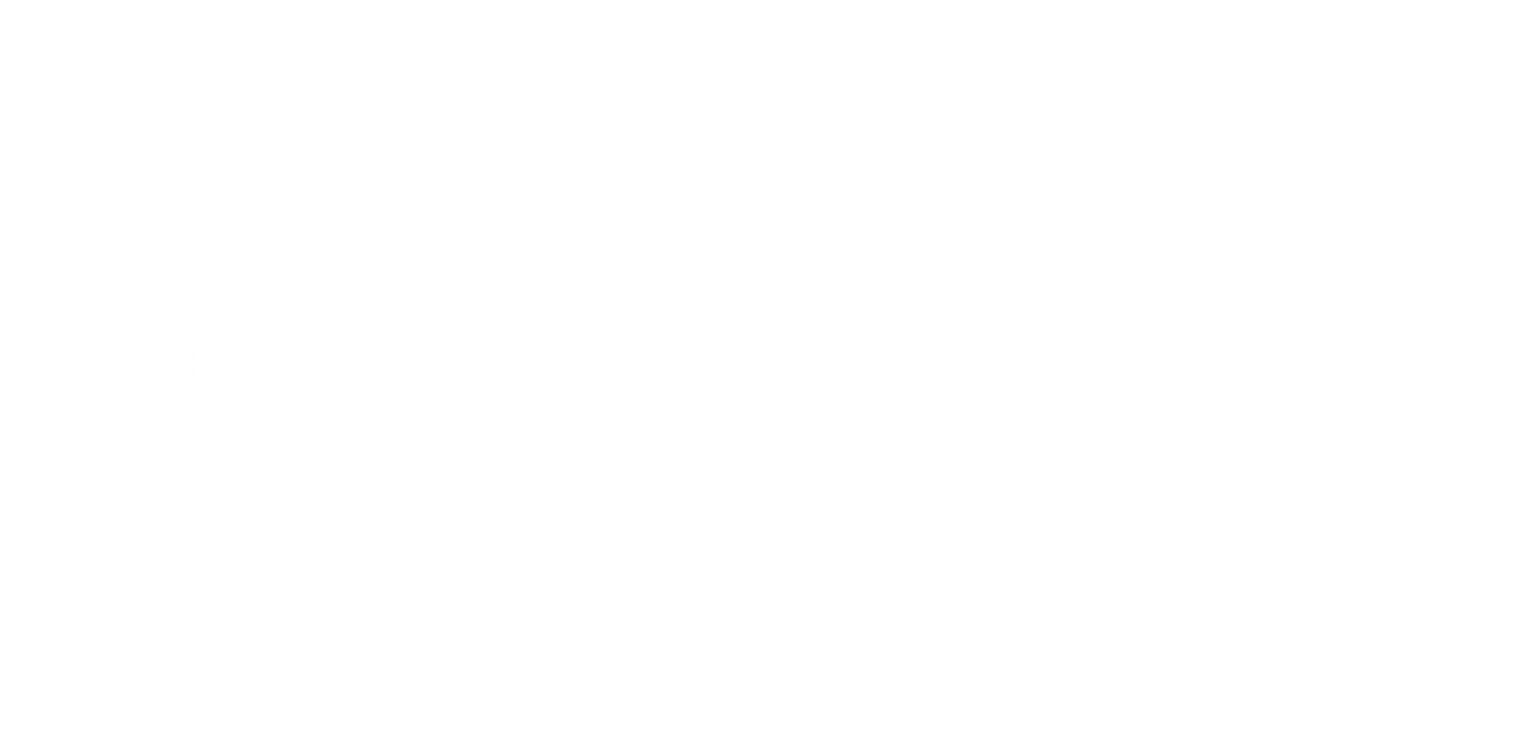 Lesson 4
Factors that can influence a decision
Making
decisions
Value
What is important to your family, others in your culture?
Peers
Age
People you know
Pressure for positive or negative behaviors
Minor
Adult
Risks and consequences
Habits
You are accustomed to doing it this way
What (or how much) you stand to win
What (or how much) you stand to lose
Factorsof decisions
Family
Feelings
Your family’s preference
Decisions other family members have made
(Love, anger, frustration, ambivalence, rejection)
If you do make a certain decision
If you don’t make a certain decision
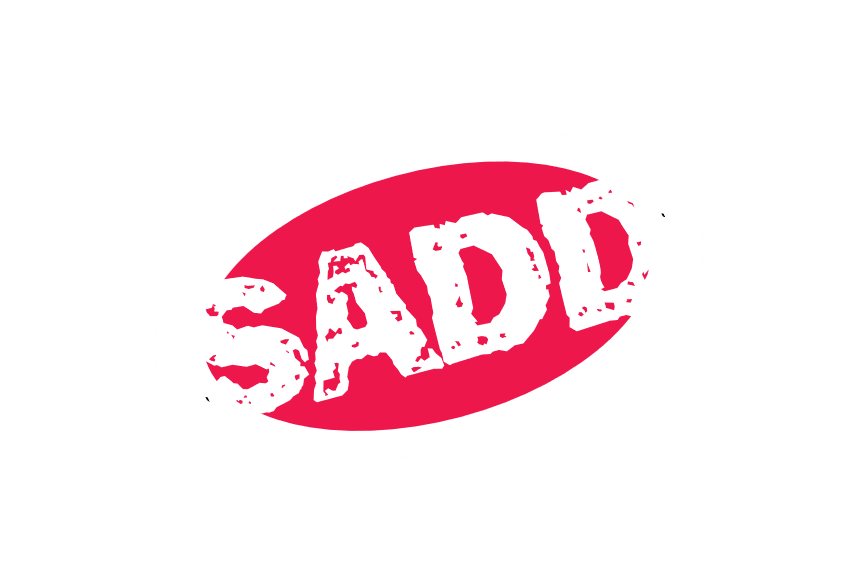 3
Making decisions — Month 00, 2022
[Speaker Notes: Continuing the conversation from the previous slide and activity, discuss the factors that can influence a decision. This will help the students understand and validate some of the decisions they made in the activity.]
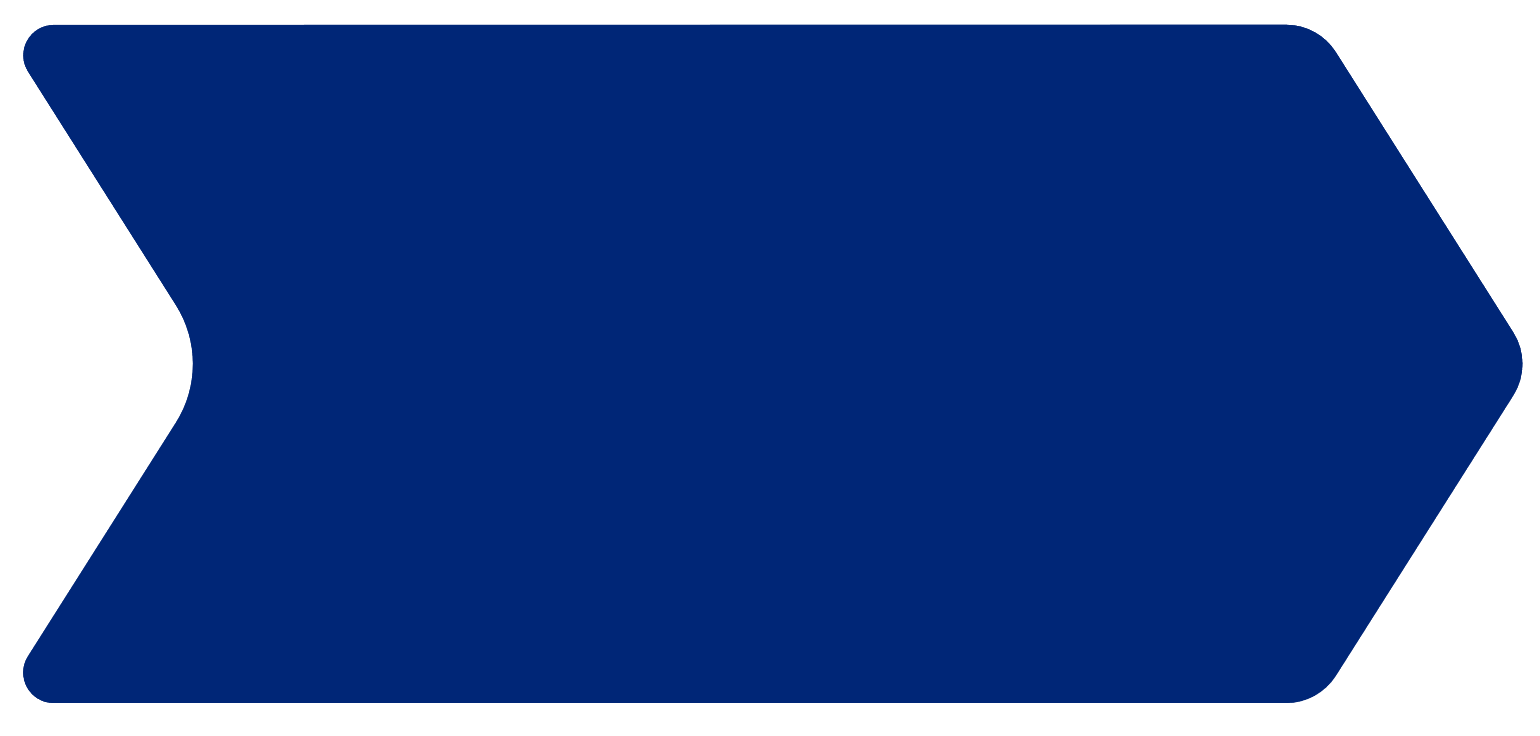 Lesson 4
Common decision–making strategies
Making
decisions
Spontaneity
Agonizing
Avoidance
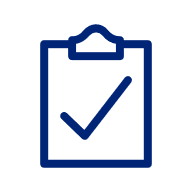 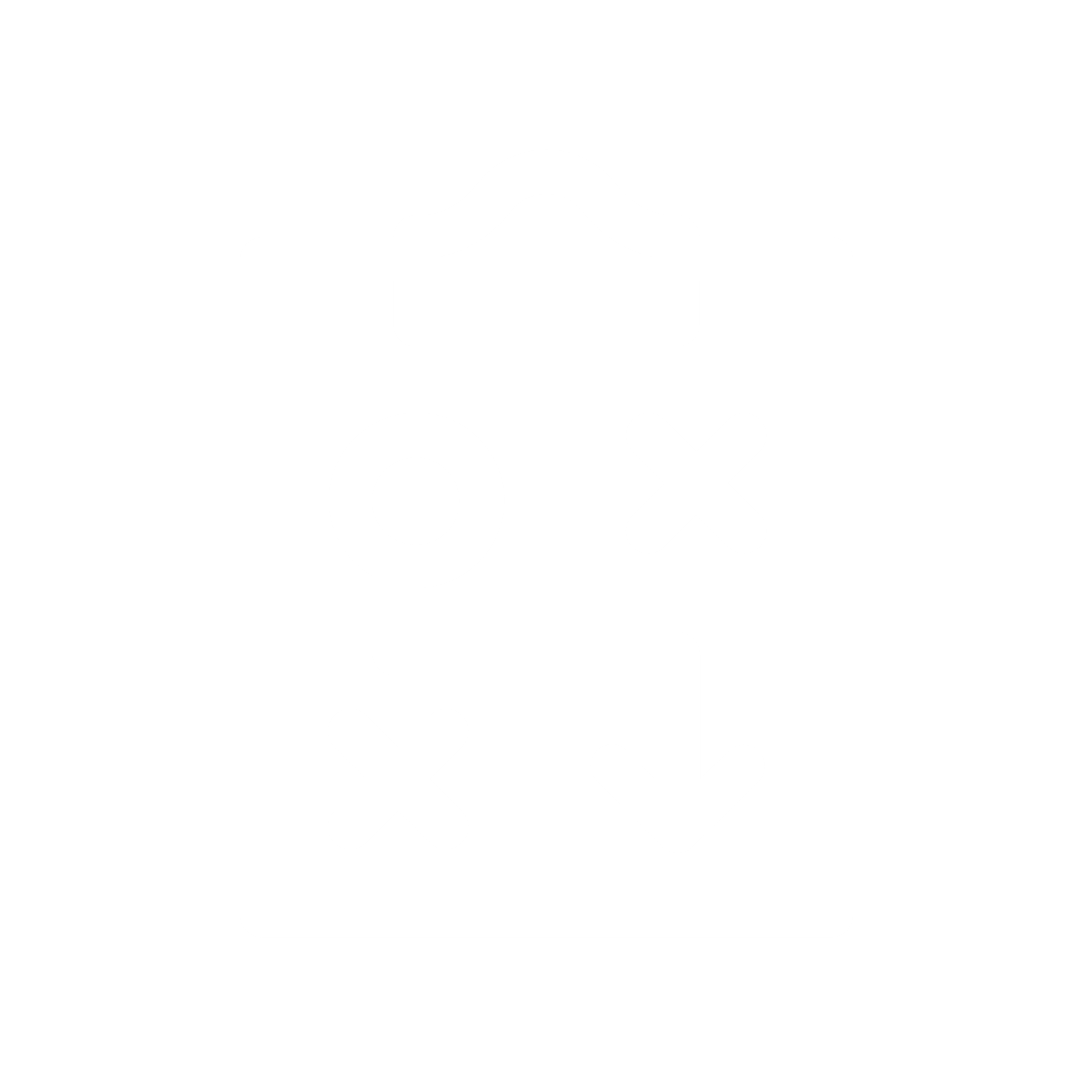 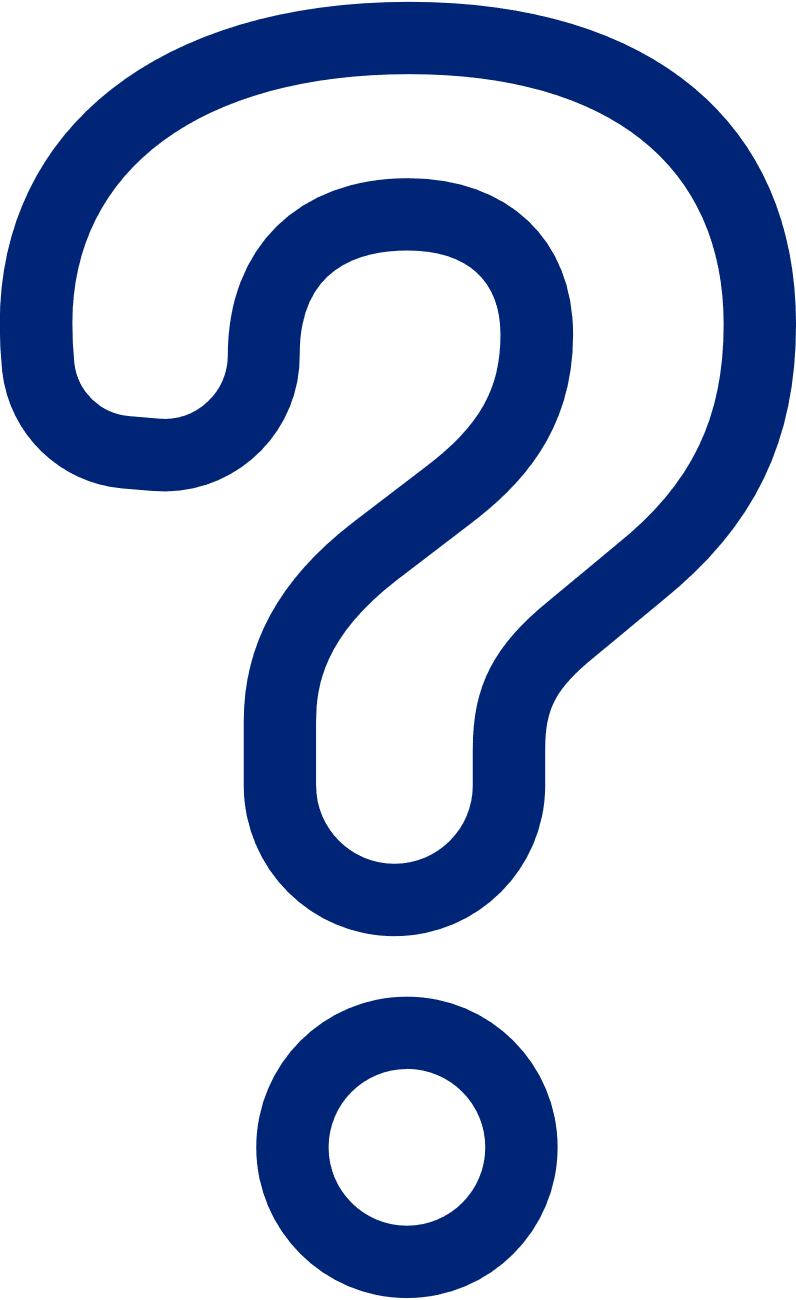 Choosing the first option that comes to mind; giving little or no consideration to the consequences of the choice.
Accumulating so much information that analyzing the options becomes overwhelming.
Choosing the option that will most likely avoid the worst possible result.
Compliance
Intention
Security
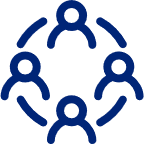 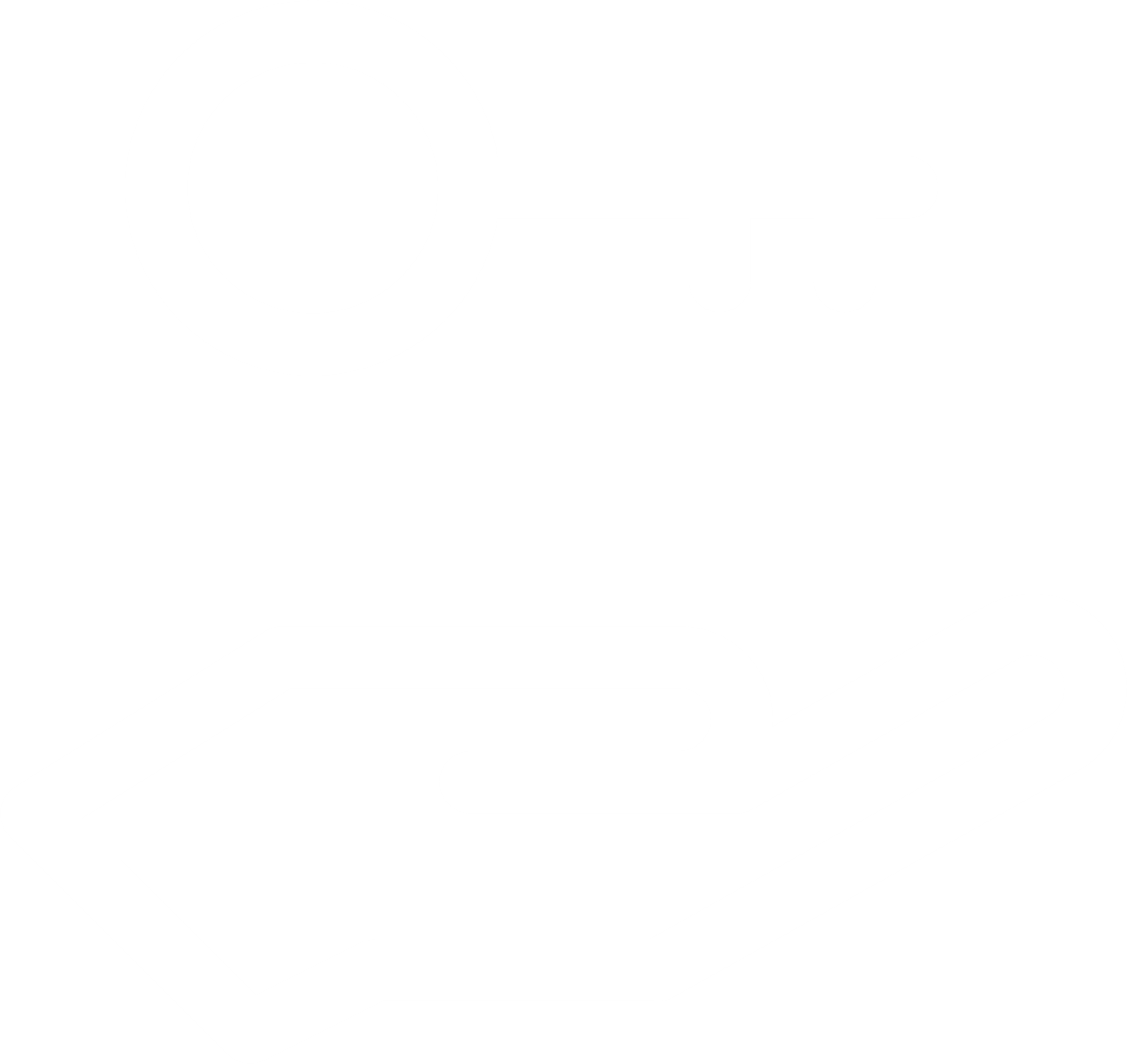 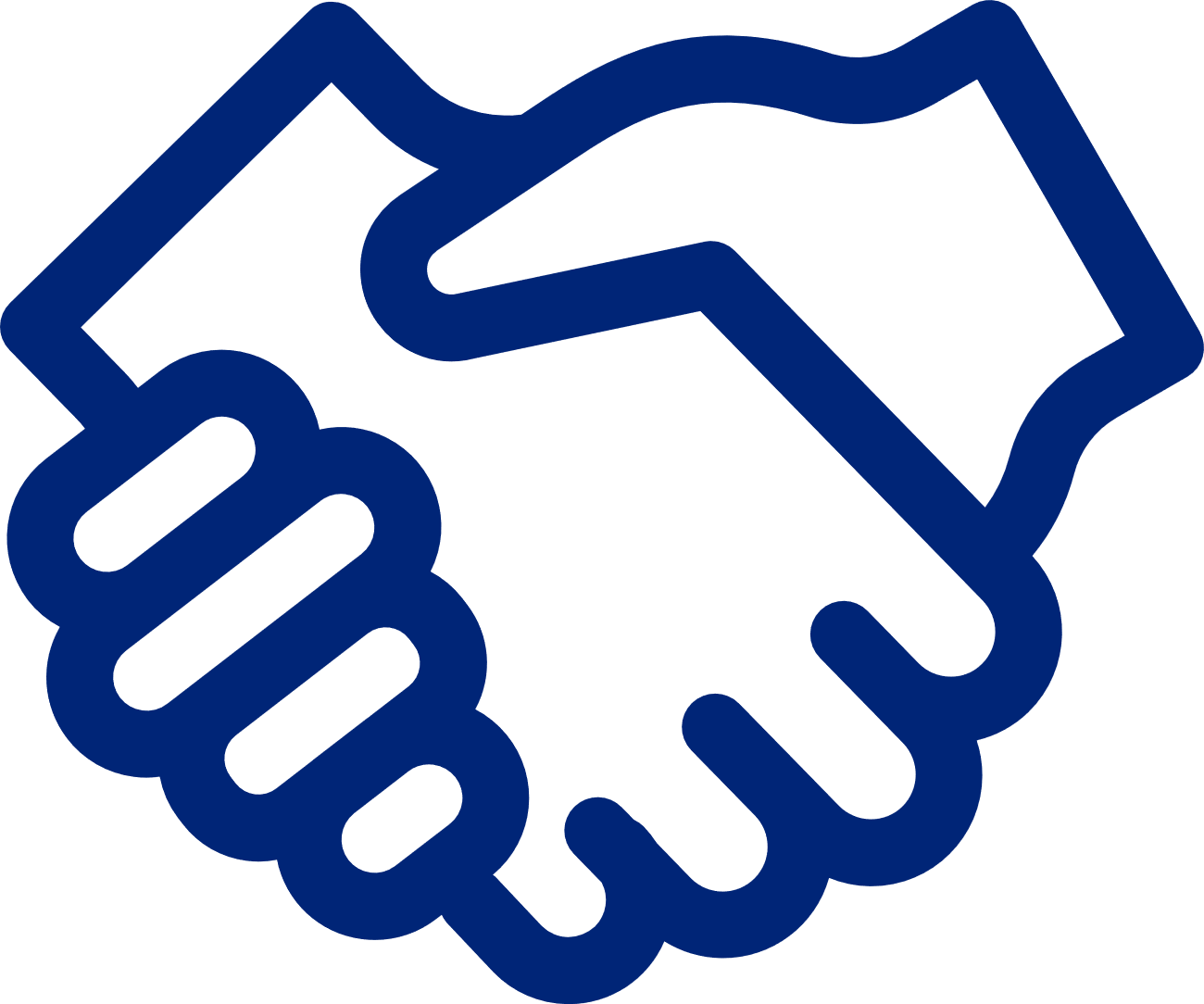 Choosing the option that will bring some success, offend the fewest people and pose the least risk.
Choosing an option that will be both intellectually and emotionally satisfying.
Going along with family, school, work or peer expectations.
Procrastination
Synthesis
Desire
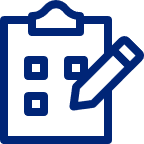 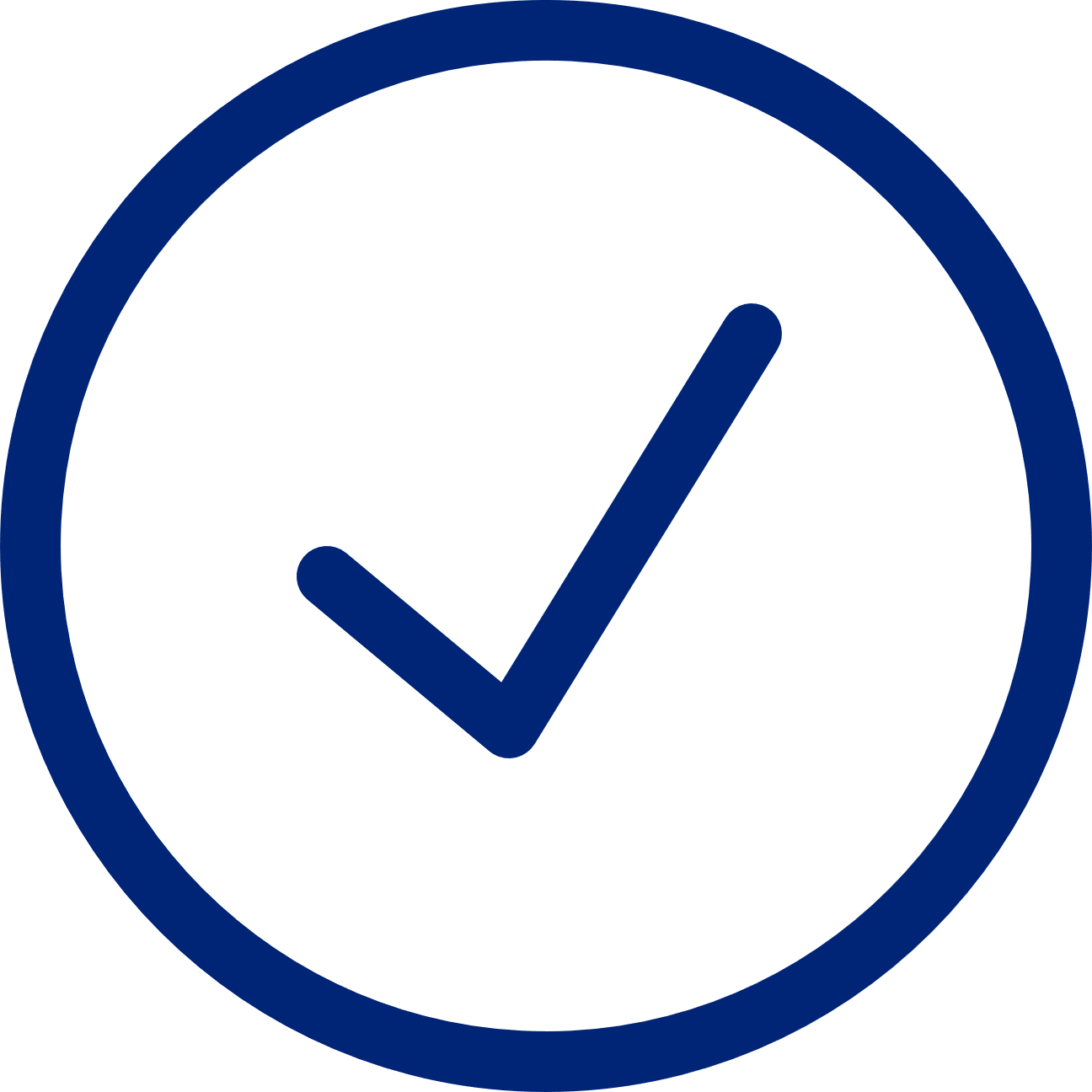 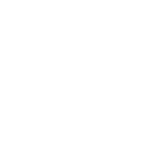 Choosing the option that offers you a good chance to succeed and you like the best.
Postponing thought and action until options are limited.
Choosing the option that might achieve the best result, regardless of the risk involved.
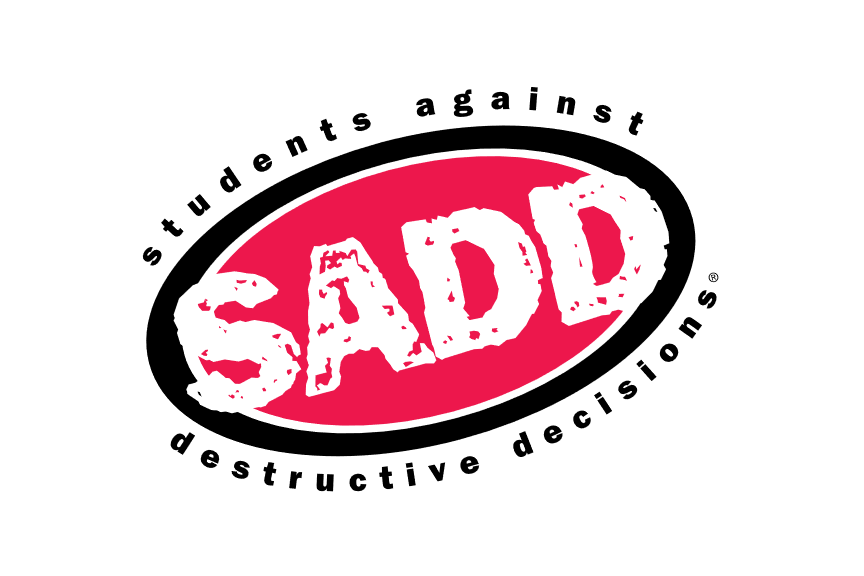 4
Making decisions — Month 00, 2022
[Speaker Notes: For each strategy, discuss what it is, what recent decisions have been made in that manner, and what factors influenced the decisions to use that strategy. 

Option to move into student activity 1-2. Divide the students into teams. Identify and role play the various decision making strategies they have used or currently use to answer the questions on the worksheet. Students can present their answers or move on to the next slide.]
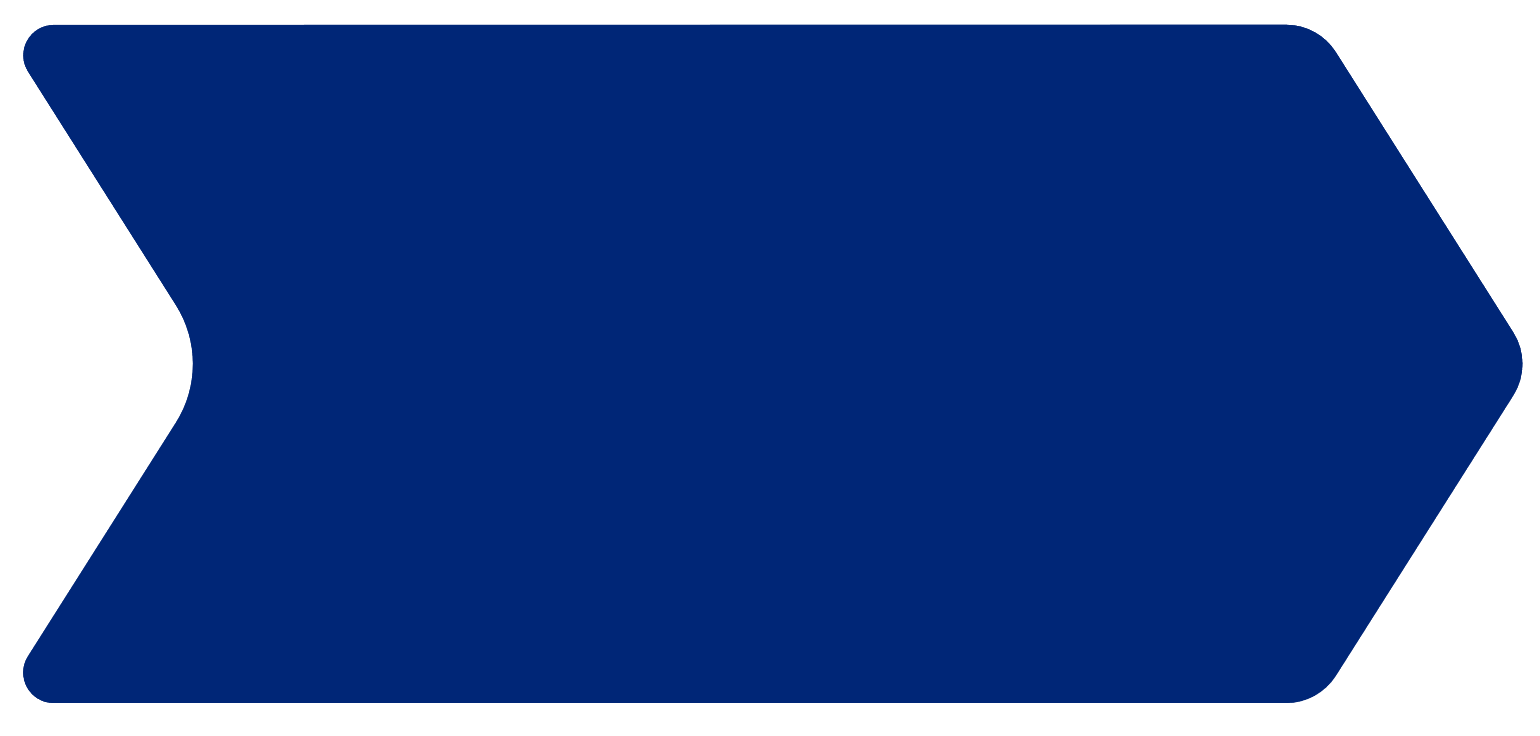 Lesson 4
Economic influences on decision–making
Making
decisions
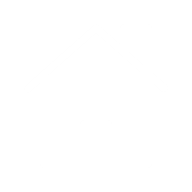 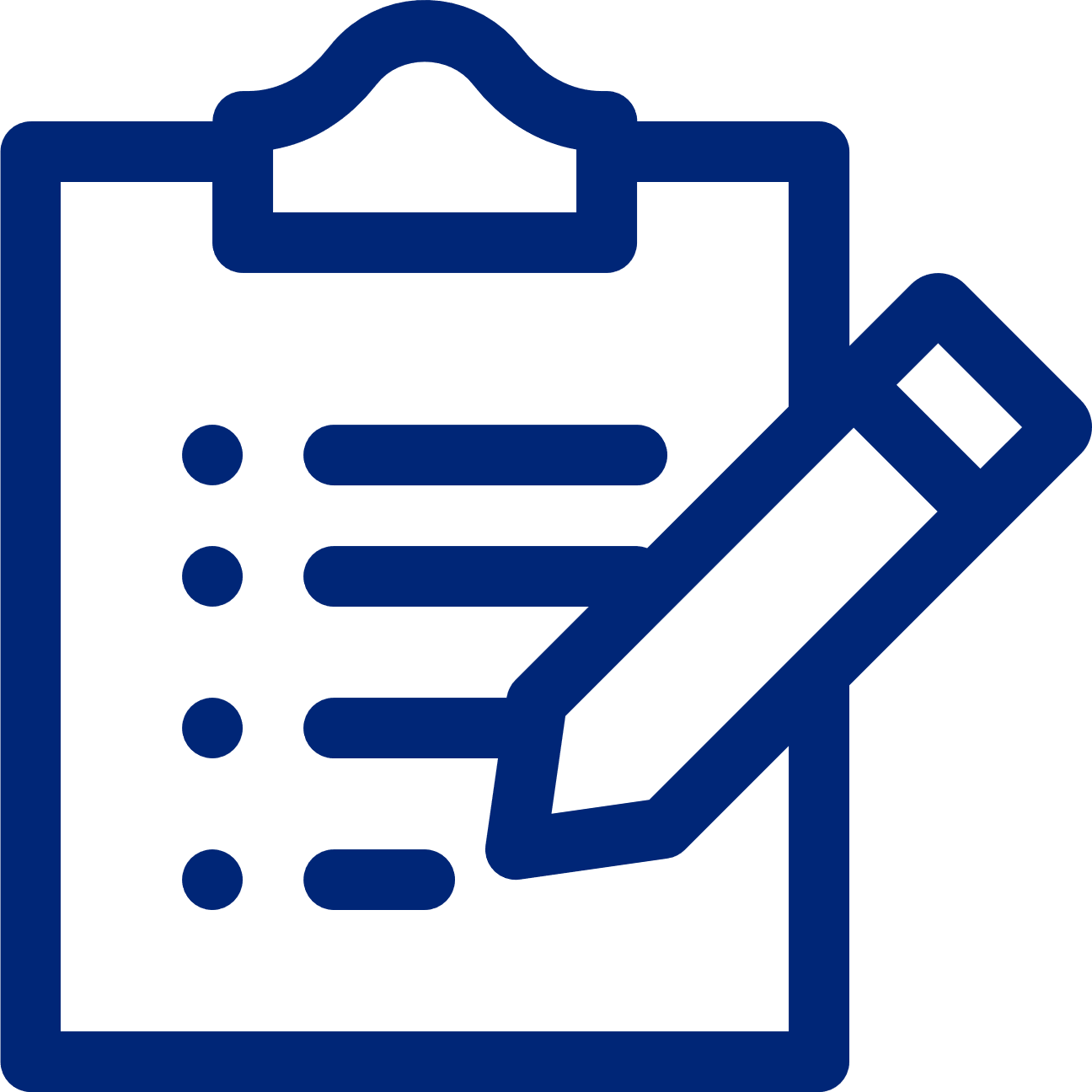 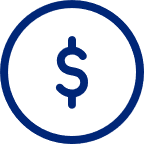 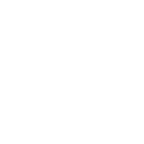 Consumer prices
Consumer spending
Gross domestic product (GDP)
Housing starts
changes in the buying power of the dollar, inflation
demand for goods and services
total value of goods and services produced within the country
the number of new homes being built
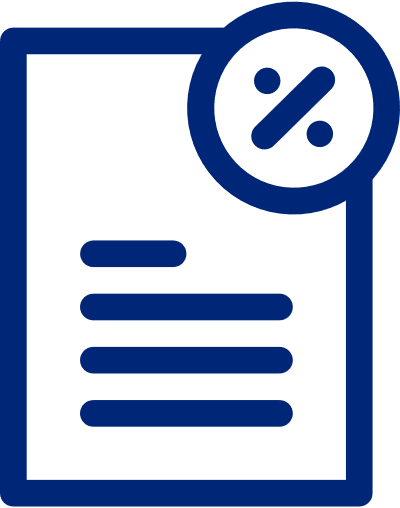 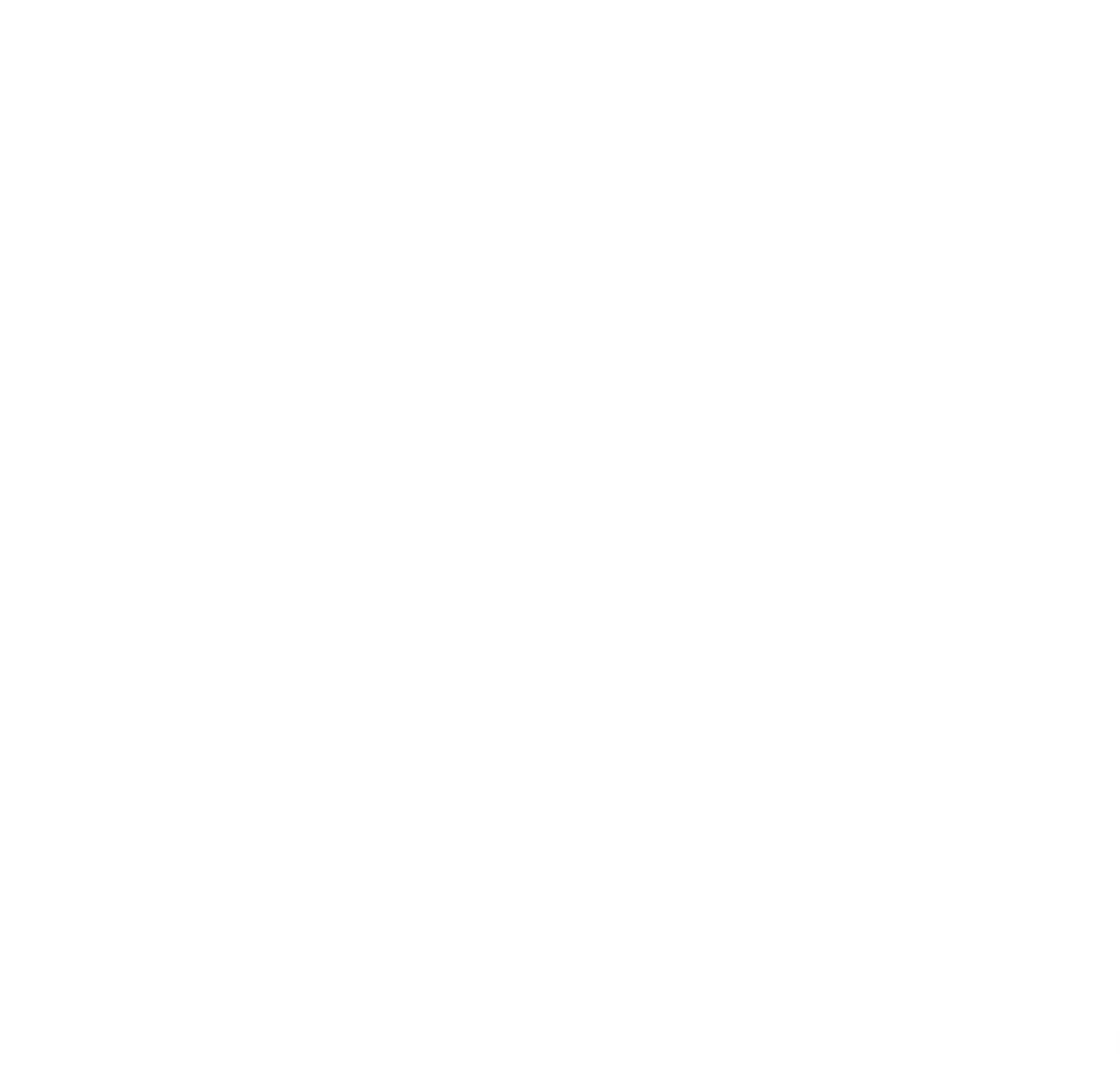 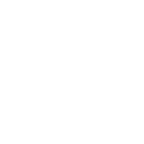 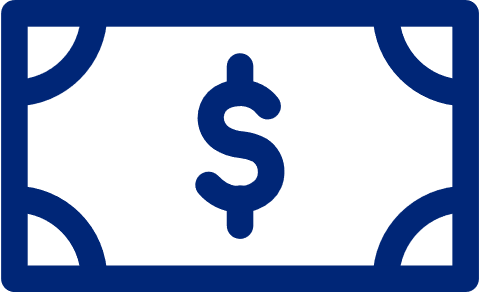 Interest rates
Money supply
Stock market index
Unemployment
the cost of borrowing money
funds available for spending in the economy
(such as the Dow Jones averages, Standard & Poor’s 500) indicate general trends in the value of U.S. stocks
the number of people without employment who are willing to work
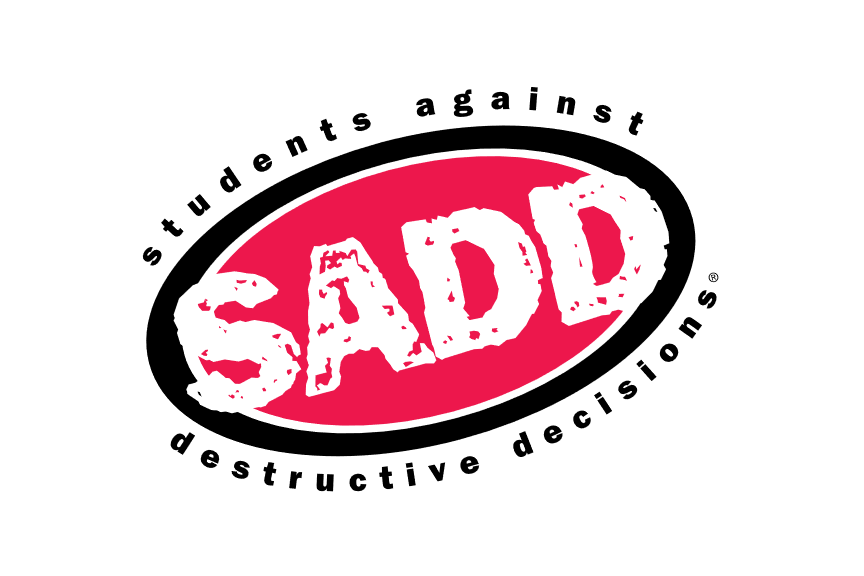 5
Making decisions — Month 00, 2022
[Speaker Notes: Note to presenter:
Discuss the following economic factors that may influence decisions
1. Consumer prices: Higher prices result in more expensive goods and services and lower buying power of the dollar.
2. Consumer spending: Increases in consumer spending for certain goods and services can result in additional jobs and higher wages in those industries.
3. Interest rates: Lower interest rates encourage consumer spending; higher rates are likely to encourage saving and less borrowing.
4. Money supply: A higher money supply will usually result in lower interest rates. A lower money supply will likely result in higher interest rates and reduced consumer spending.
5. Unemployment: High unemployment reduces consumer spending and results in fewer job opportunities.
6. Housing: Increased home building usually leads to more job opportunities and expanded consumer spending.
7. GDP: A growing GDP usually indicates expanded economic growth in a country.
8. Stock market index: Higher stock prices usually indicate confidence in the economy and strong business conditions for jobs and consumer spending.

Option to have students work on student activity 1-3 to follow discussing this slide content. Using WSJ, internet or other sources of economic news, students should obtain information about current economic trends that influence various saving, investing, spending, and borrowing decisions. For example, higher interest rates make borrowing more expensive; however, higher interest rates make saving more attractive. 
**If computer searching is not an option, instructor can provide trends and discuss with students to guide them through the exercise.]
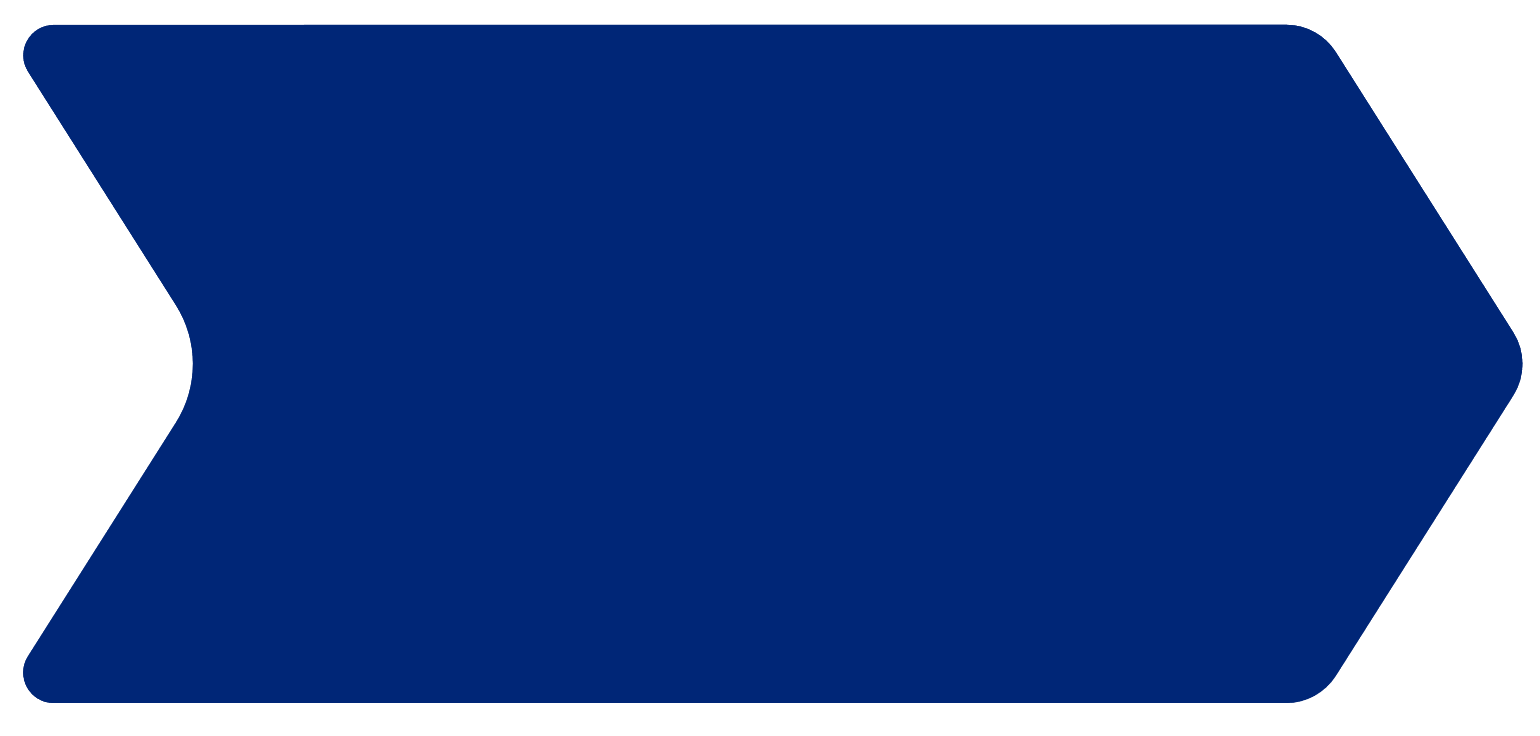 Lesson 4
Risks associated with decision–making
Making
decisions
Risks are associated with every decision. The following are common risks related to personal and financial decision-making:
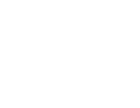 Income risk Changing jobs or reduced spending by consumers can result in a lower income or loss of one’s employment. Career changes or job loss can result in a lower income and reduced buying power.
Liquidity risk Certain types of savings (certificates of deposit) and investments (real estate) may be difficult to convert to cash quickly.
Personal risks Factors that may create a less-than- desirable situation. Personal risk may be in the form of inconvenience, embarrassment, safety or health concerns.
Inflation risk Act with care, skill, prudence and diligence of person in a like capacity and familiar with the subject matter. Hire experts where needed; establish and follow well–documented processes.
Interest rate risk Know and follow the terms of the plan document and keep all provisions up to date.
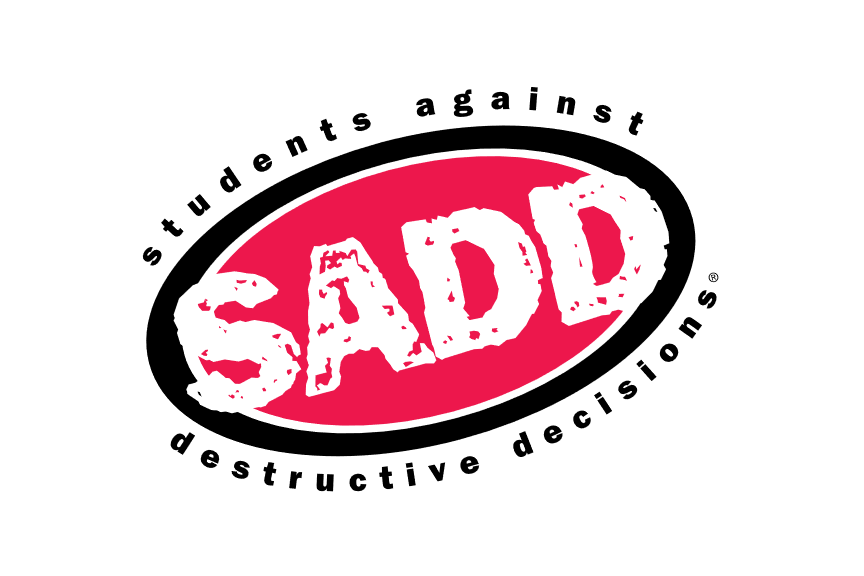 6
Making decisions — Month 00, 2022
[Speaker Notes: Review the terms/content on this slide, and ensure students understand the concepts. Bring in discussion points from the previous or activities to tie the presentation together.]
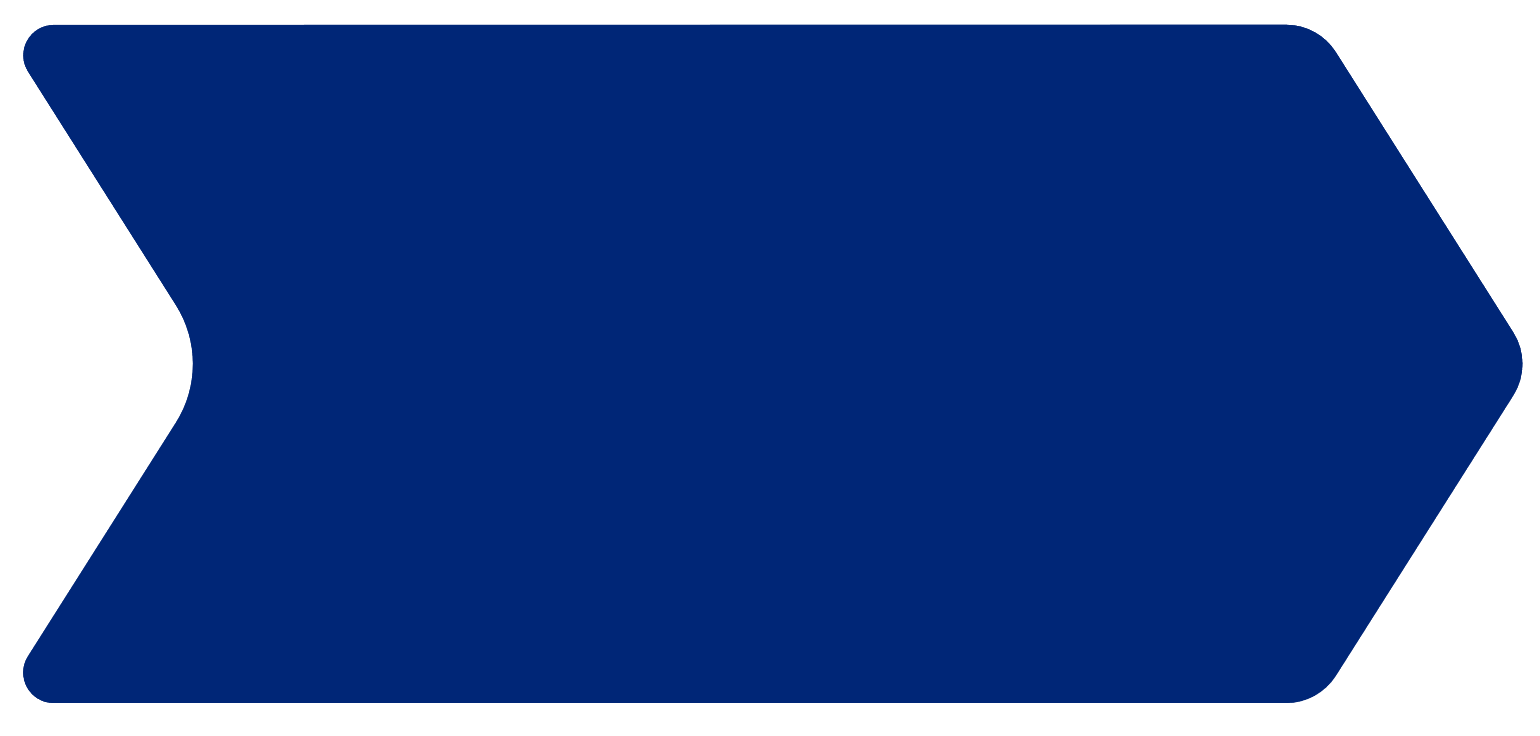 Lesson 4
Opportunity costs and the time value of money
Making
decisions
Opportunity cost refers to what a person gives up when a decision is made. This cost, also called a trade–off, may involve one or more of your resources (time, money and effort).
Personal opportunity costs may involve time, health or energy. For example, time spent on studying usually means lost time for leisure or working. However, this trade–off may be appropriate since your learning and grades will likely improve.
Financial opportunity costs involve monetary values of decisions made. For example, the purchase of an item with money from your savings means you will no longer obtain interest on those funds. 
Time value of money can be used to measure financial opportunity costs using interest calculations.
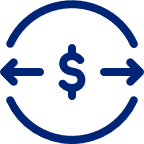 For example: 
Spending $1,000 from a savings account paying 4% a year means an opportunity cost of $40 in lost interest.

Calculation: 
$1,000 x .04 (4%) x 1 year = $40
Over 10 years, that $40 a year (saved at 4%) would have a value of over $480 when taking into account compound interest.
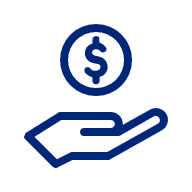 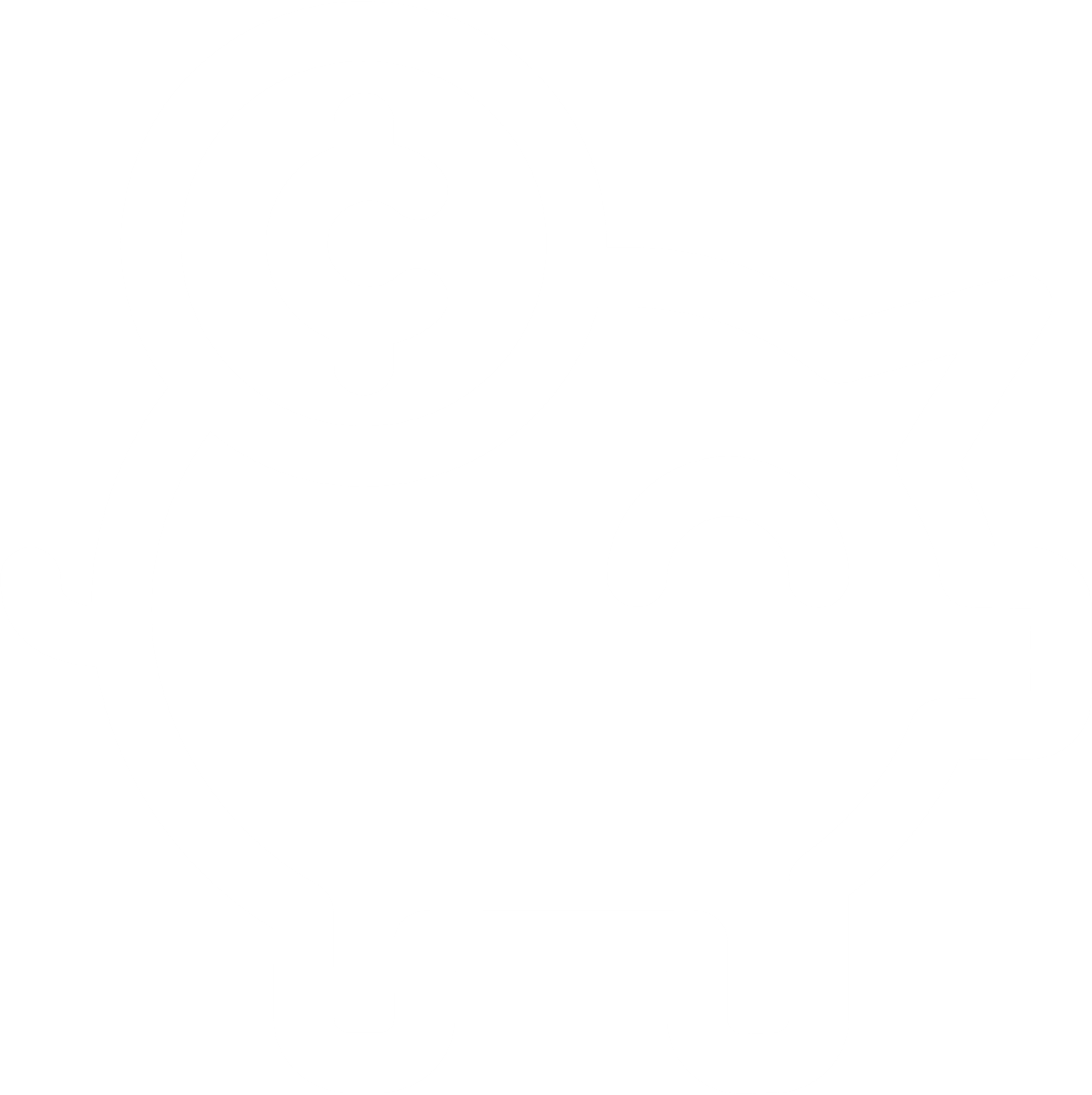 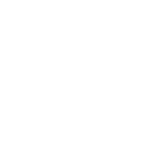 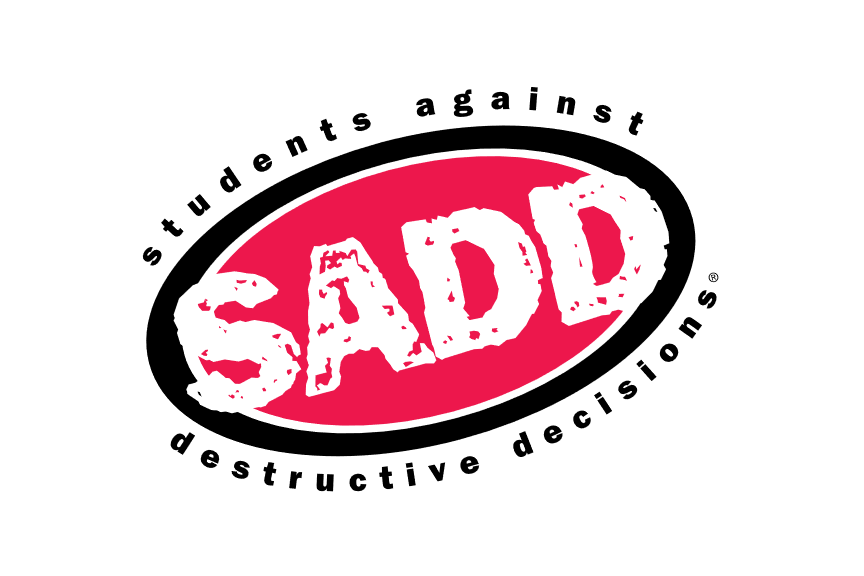 7
Making decisions — Month 00, 2022
[Speaker Notes: Review the terms/content on this slide, and ensure students understand the concepts. Bring in discussion points from the previous or activities to tie the presentation together. 

Option to have students work on activity 1-4.  - analyze a decision
- Ask students to volunteer to record one or more of their favorite television programs
- Using the recorded television programs, have students identify the decision-making strategies being used by the main characters
Have students document the decision-making process using the sheet provided 
Discuss how well each strategy worked]
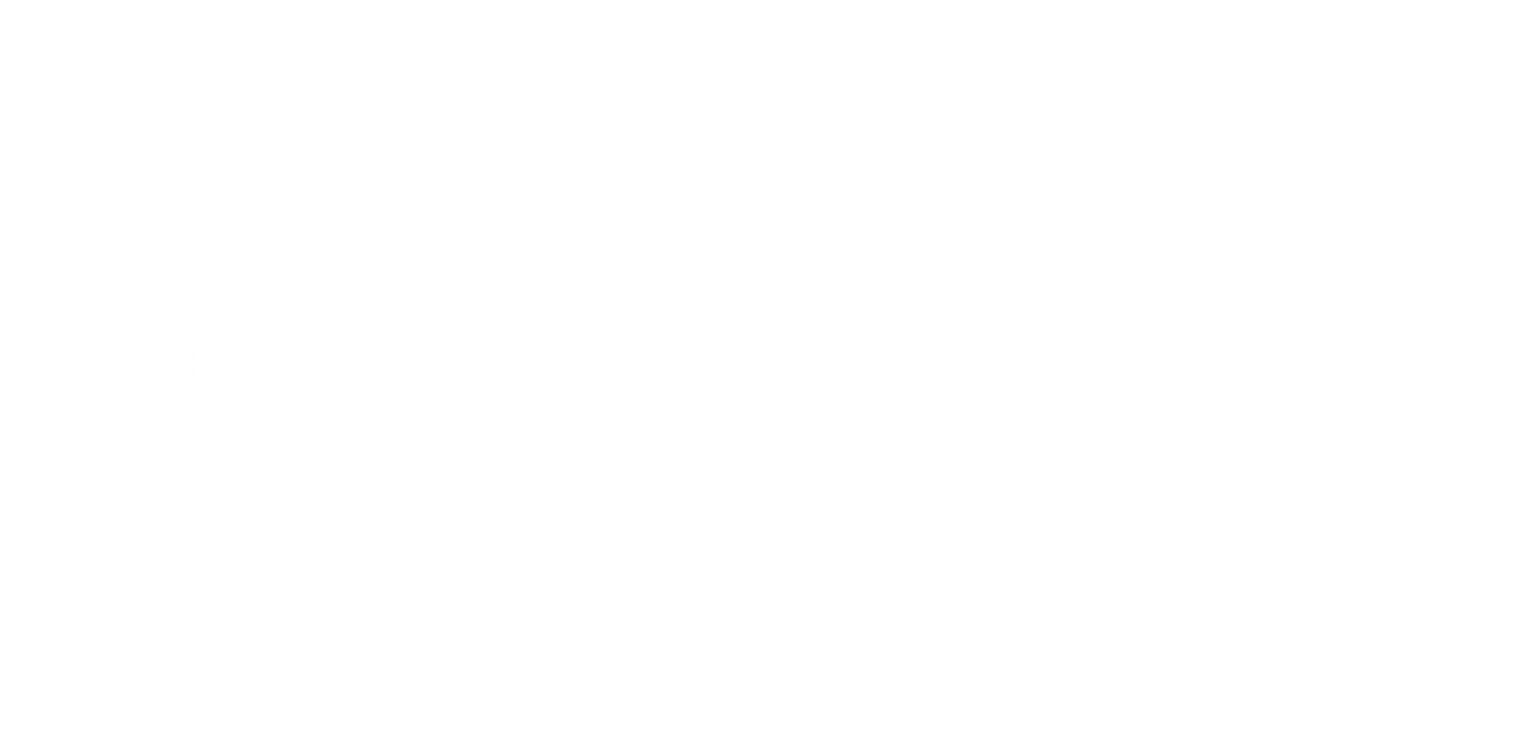 Lesson 4
Making
decisions
Lesson 1 quiz
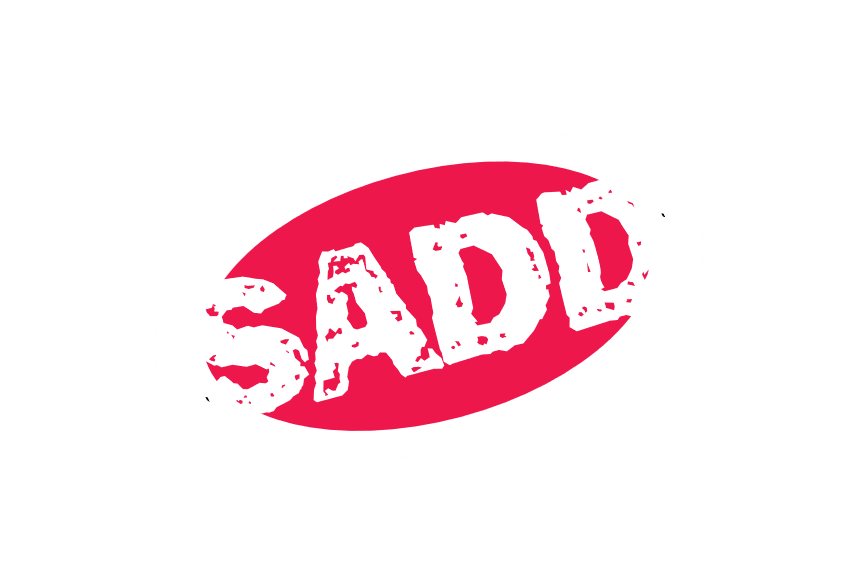 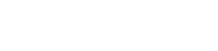 8
Making decisions — Month 00, 2022
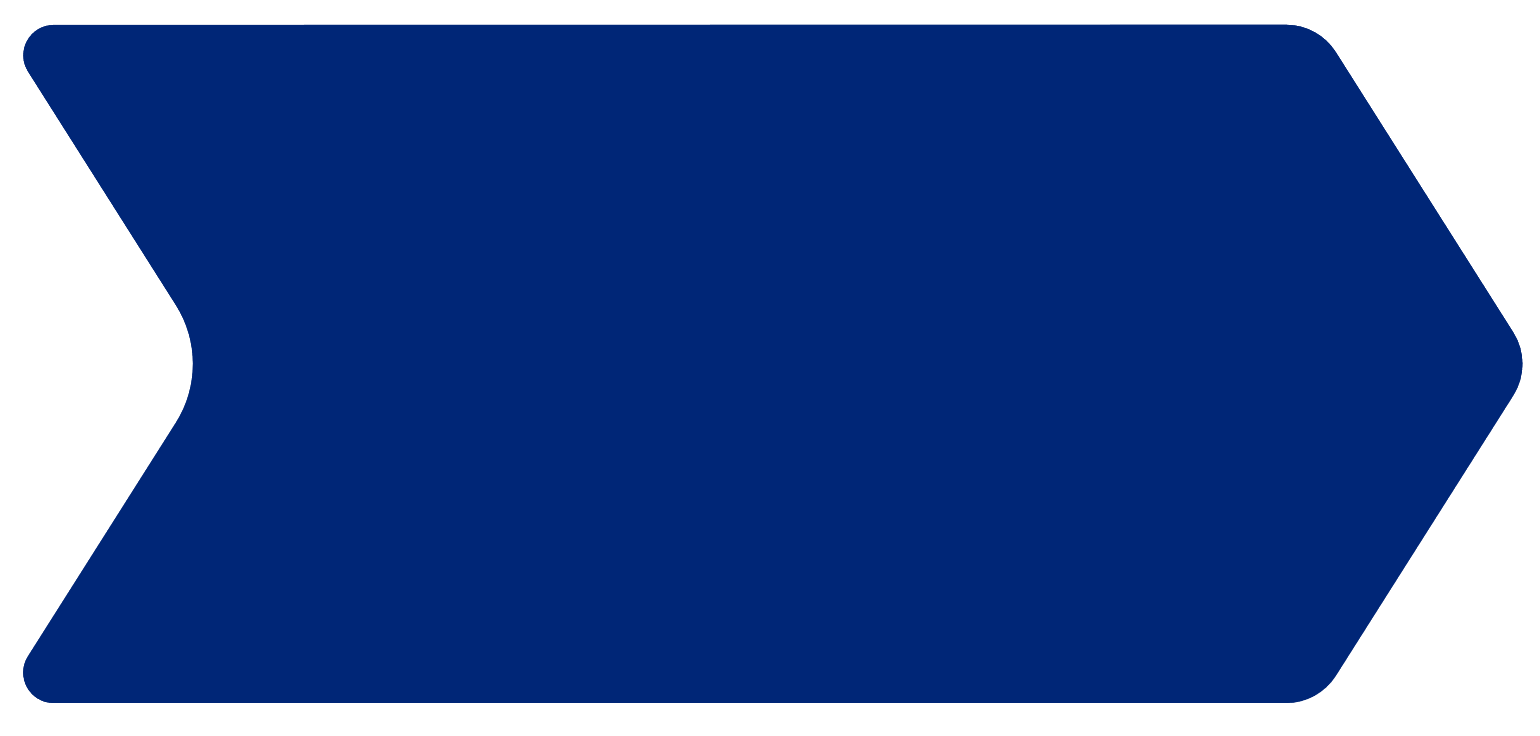 Lesson 4
Lesson 1 quiz
Making
decisions
F
F
T
T
T
A
C
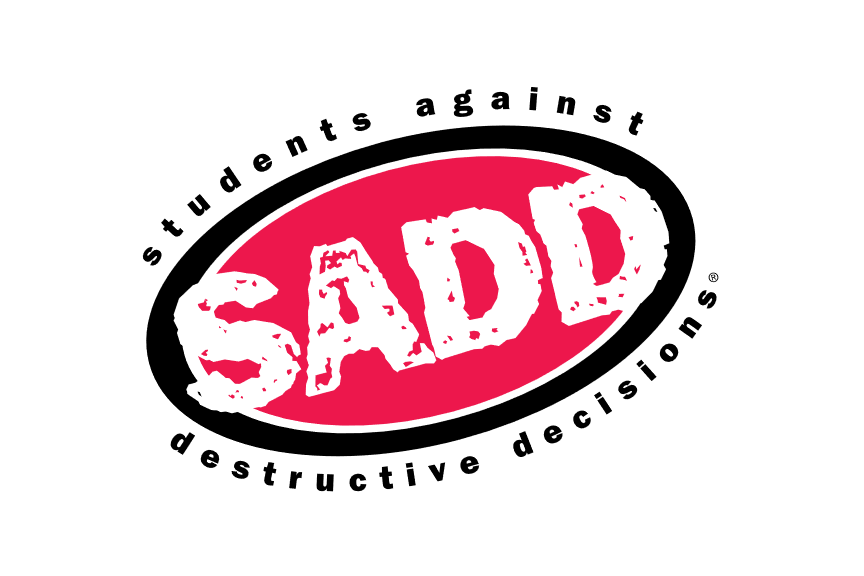 9
Making decisions — Month 00, 2022
[Speaker Notes: If there is time, allow students to complete the quiz, then review the answers with them. Answers are featured in slide slow mode with each click.]
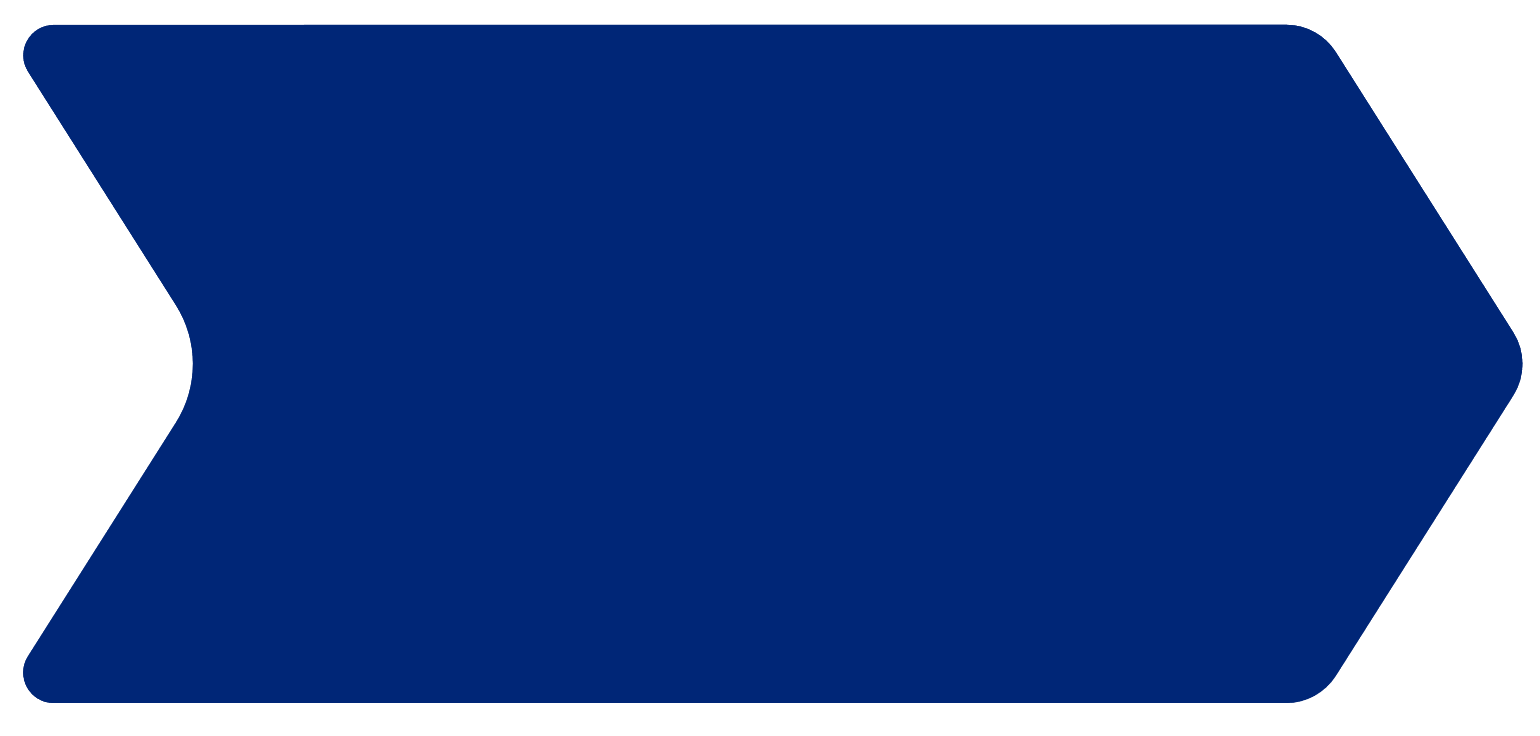 Lesson 4
Lesson 1 quiz
Making
decisions
B
D
C
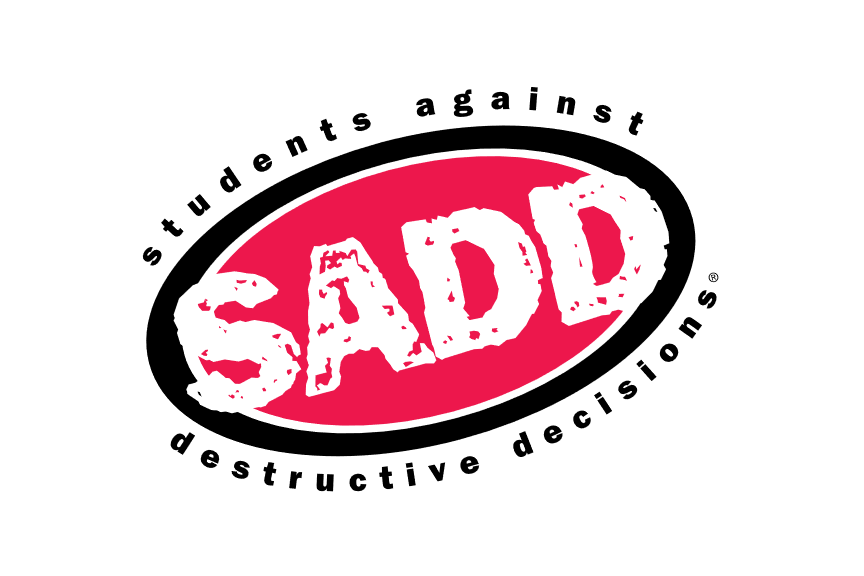 10
Making decisions — Month 00, 2022
[Speaker Notes: If there is time, allow students to complete the quiz, then review the answers with them. Answers are featured in slide slow mode with each click.]
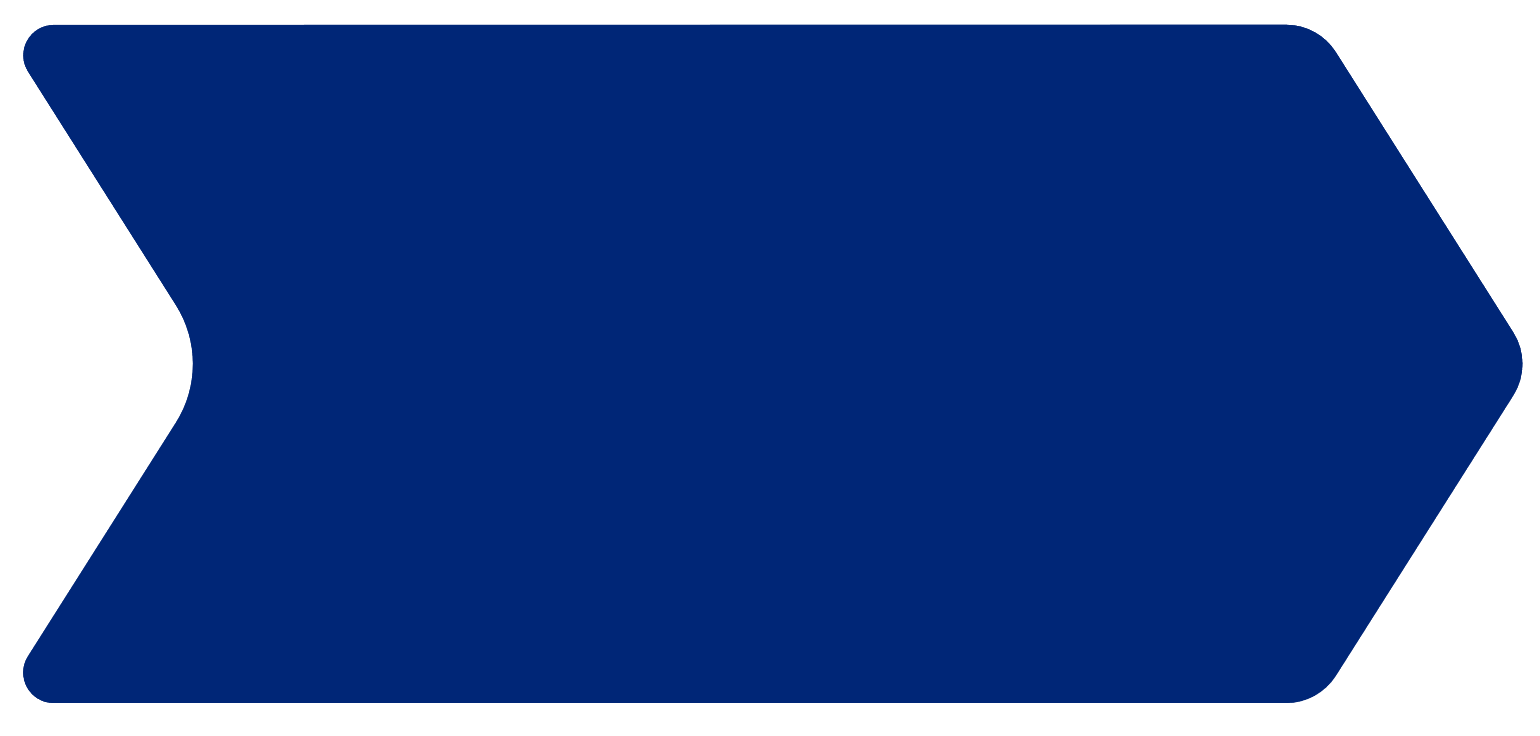 Lesson 3
Lesson 4
Lesson 1 quiz
The art of
budgeting
Making
decisions
In recent weeks, Richard and Fran Jones have considered moving to another city with additional job opportunities. Discuss the personal and economic factors they might consider in this situation. What risks are associated with this decision?
Personal factors that the Joneses may consider include their job skills, willingness to move with regard to family and friends, and personal long-term goals. Economic factors might include the employment opportunities in the new city, and the cost of living compared to the salary level. Risks that might be associated with this situation include current and new job satisfaction, and the effect of economic conditions on current and future employment opportunities in the new city.
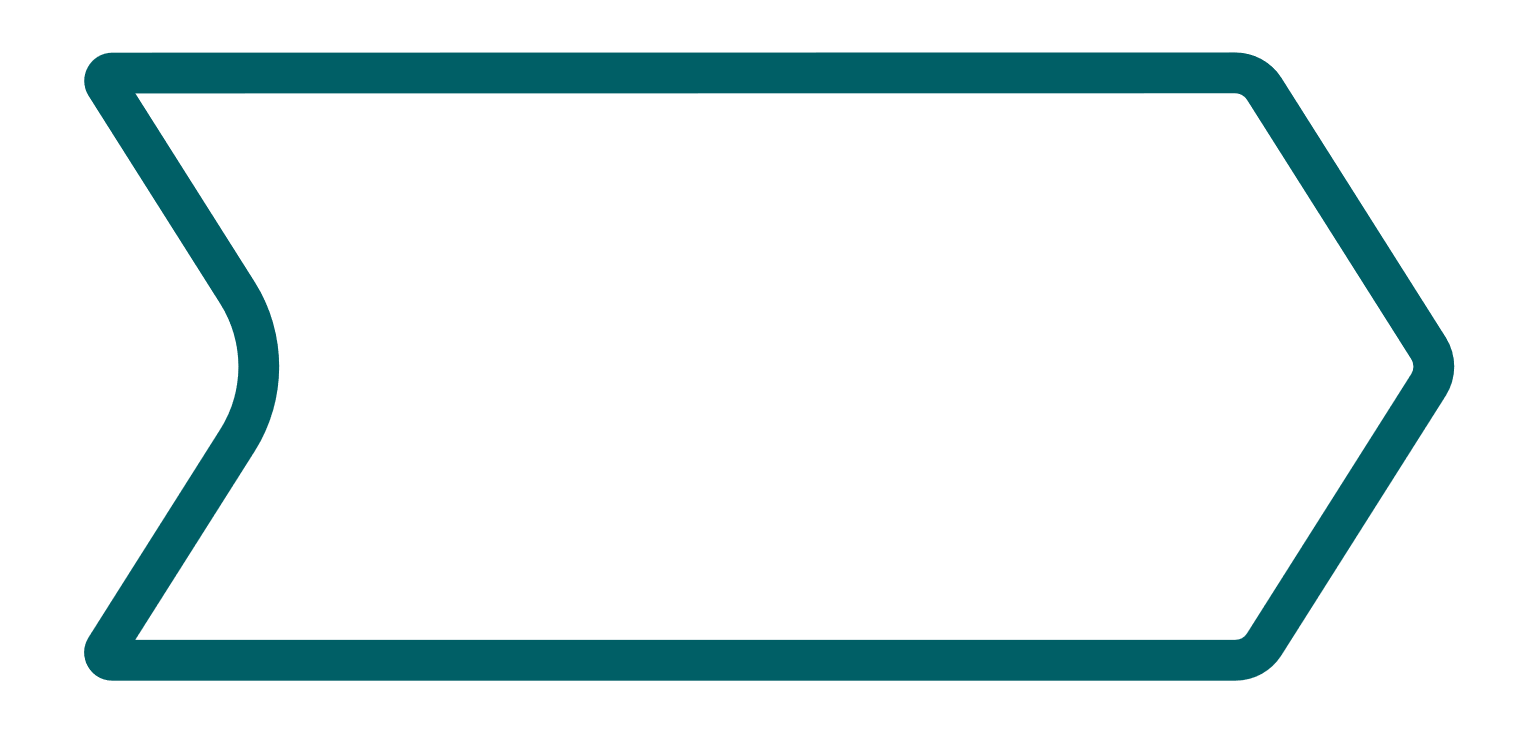 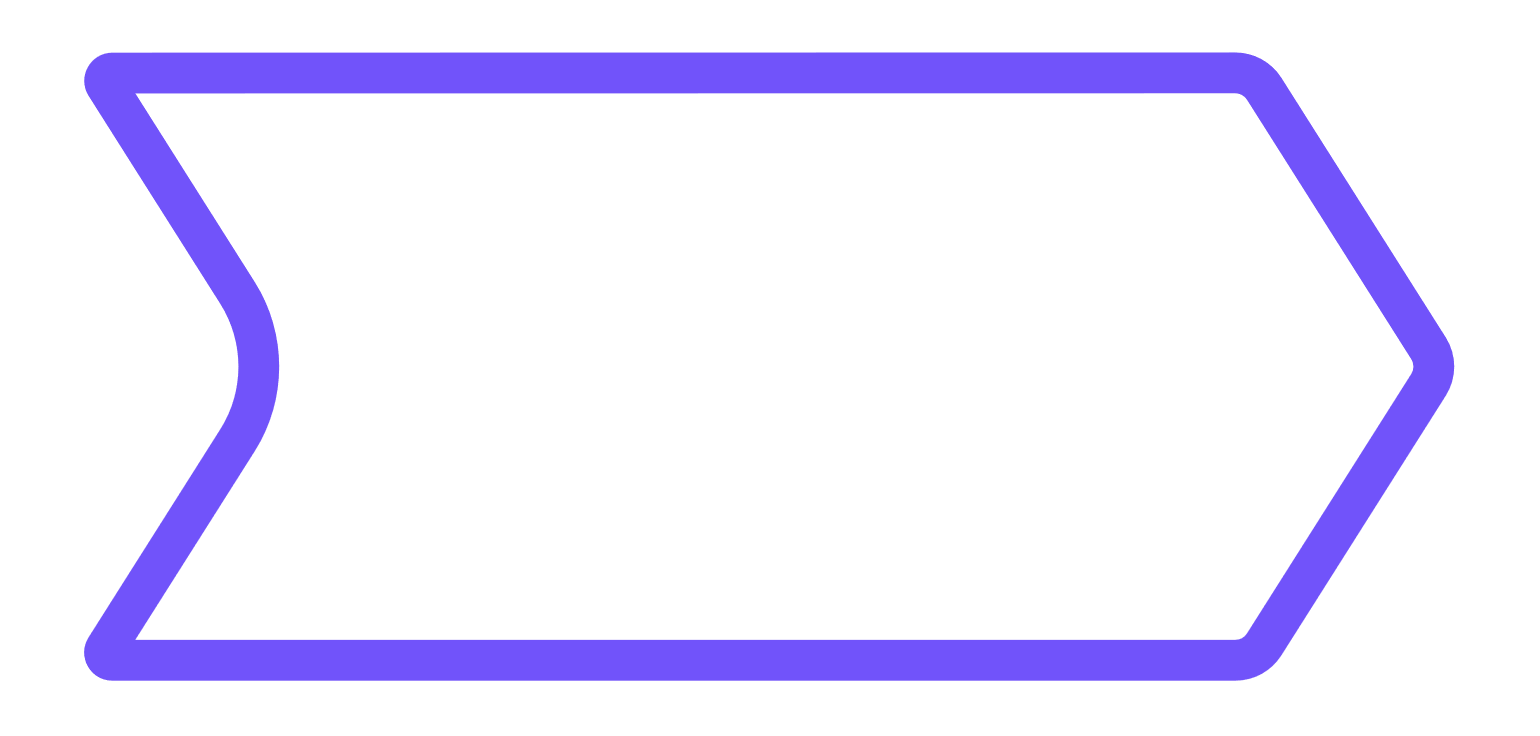 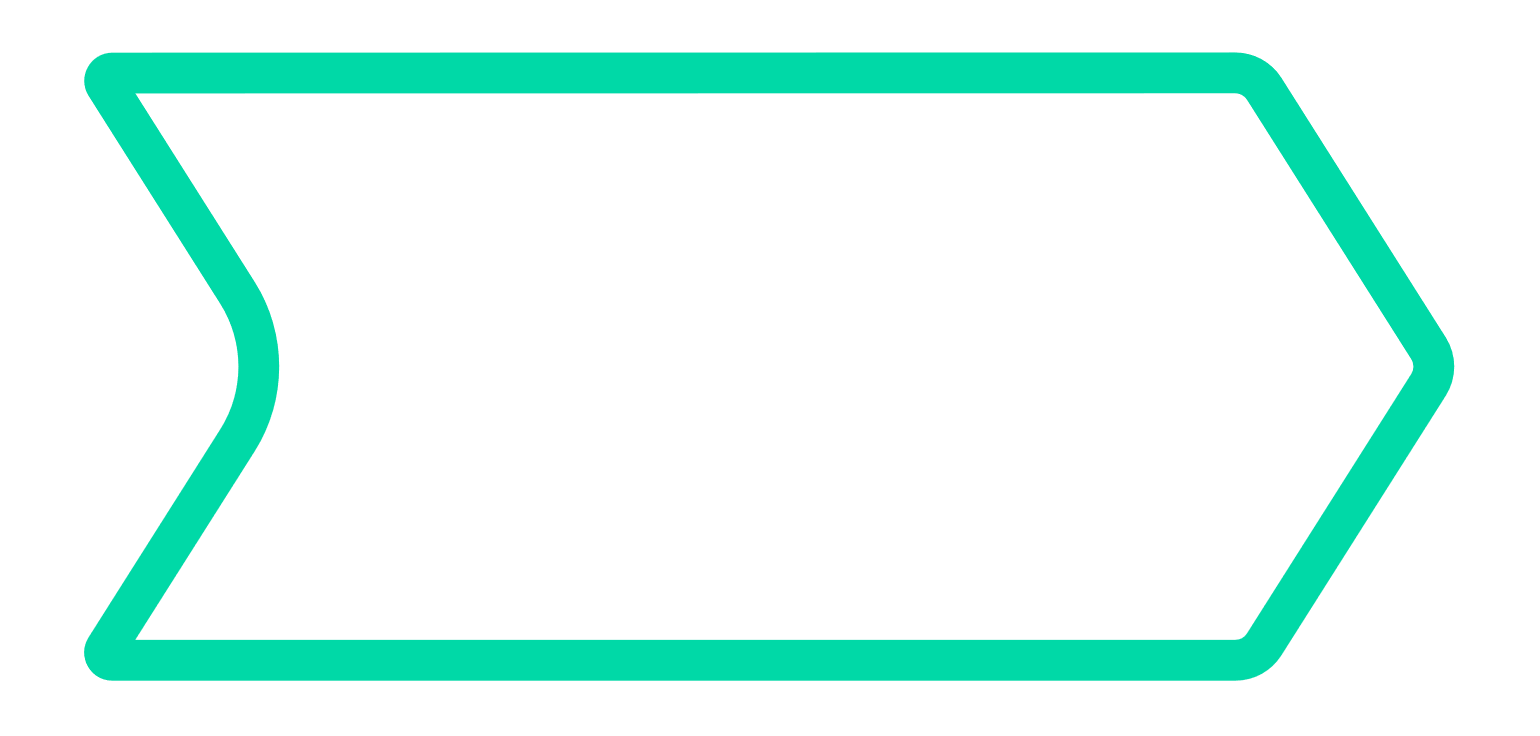 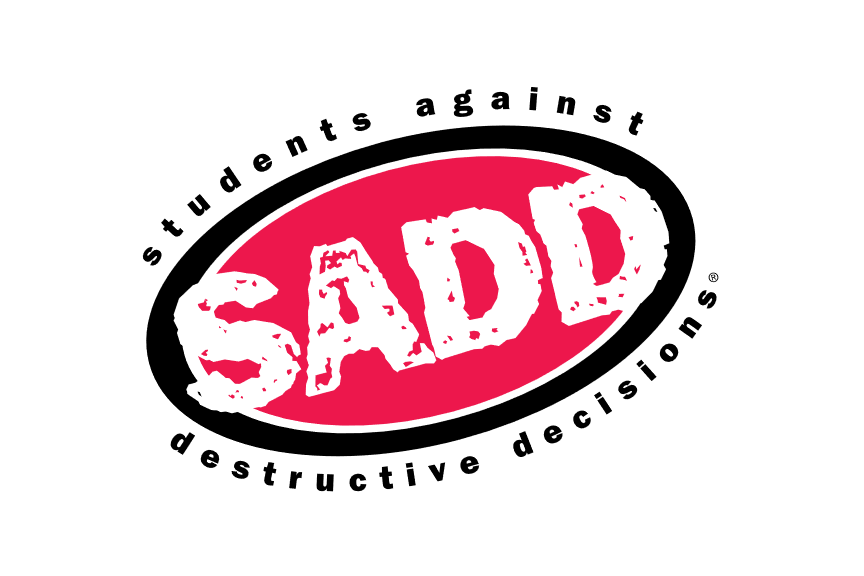 11
Making decisions — Month 00, 2022
[Speaker Notes: If there is time, allow students to complete the quiz, then review the answers with them. Answers are featured in slide slow mode with each click.]
Important information
Equitable is the brand name of the retirement and protection subsidiaries of Equitable Holdings, Inc., including Equitable Financial Life Insurance Company (Equitable Financial) (NY, NY); Equitable Financial Life Insurance Company of America (Equitable America), an AZ stock company with main administrative headquarters in Jersey City, NJ; and Equitable Distributors, LLC. Equitable Advisors is the brand name of Equitable Advisors, LLC (member FINRA, SIPC) (Equitable Financial Advisors in MI & TN).
© 2022 Equitable Holdings, Inc. All rights reserved. GE-4762959.1 (7/22) (Exp. 7/24)  |  G1745250  I  Cat. # 164713 (7/22)
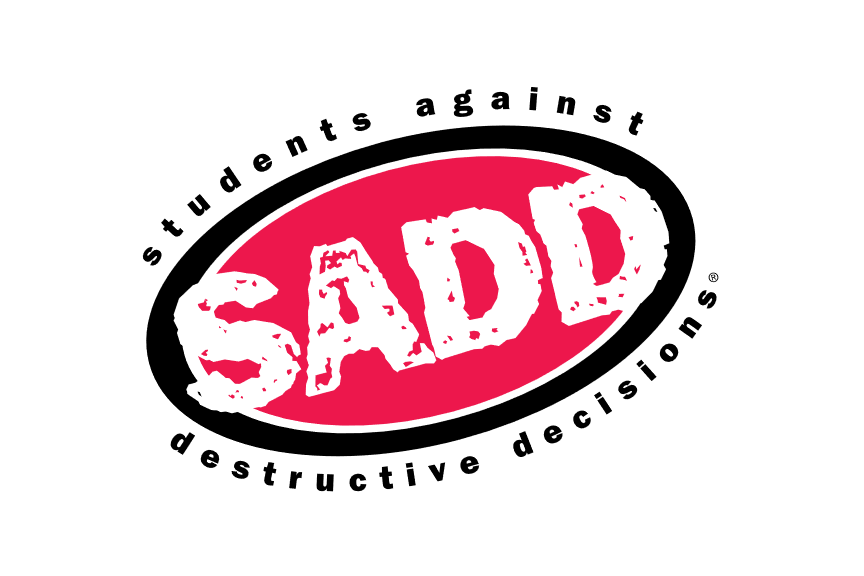 12
Making decisions — Month 00, 2022
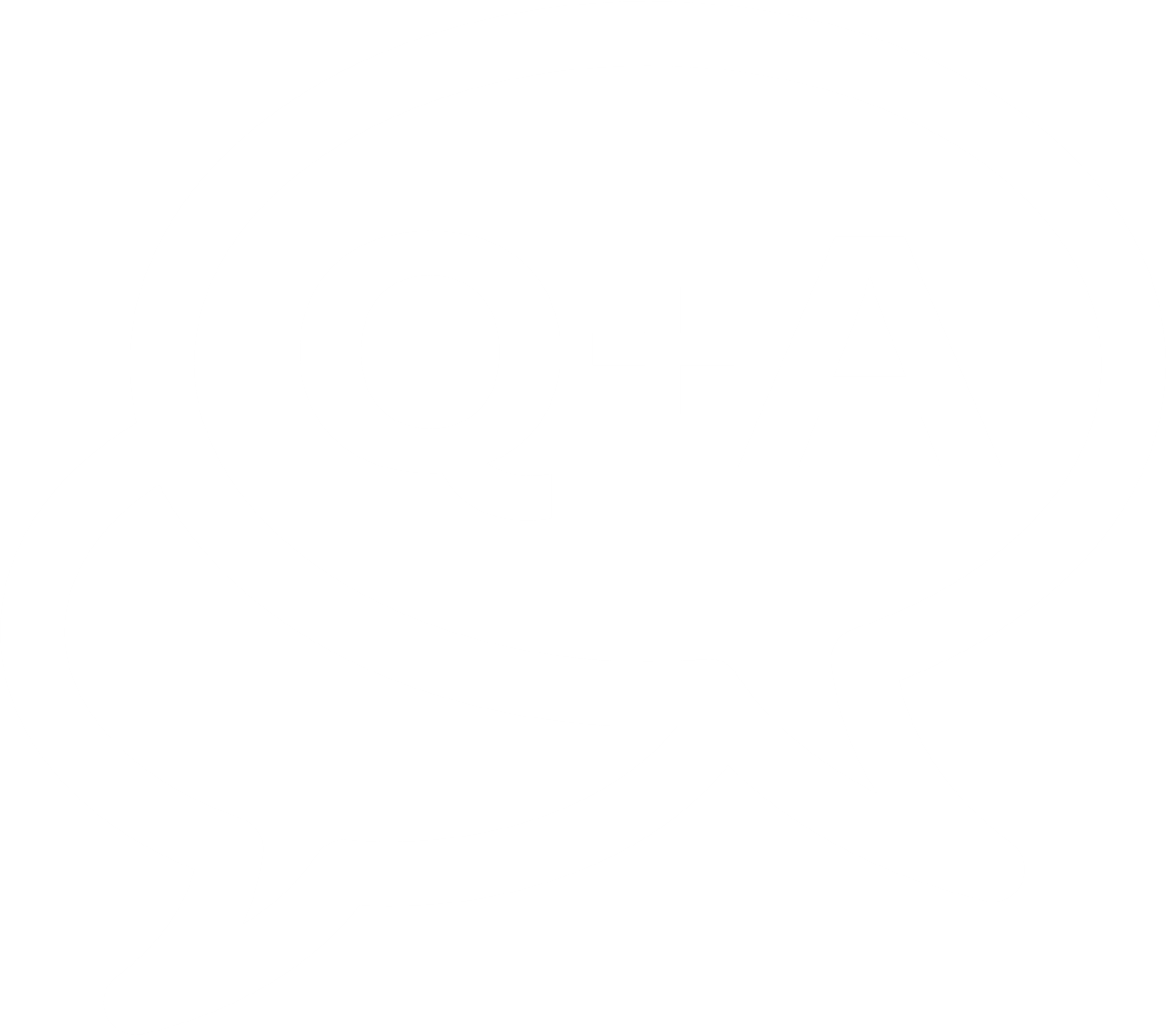 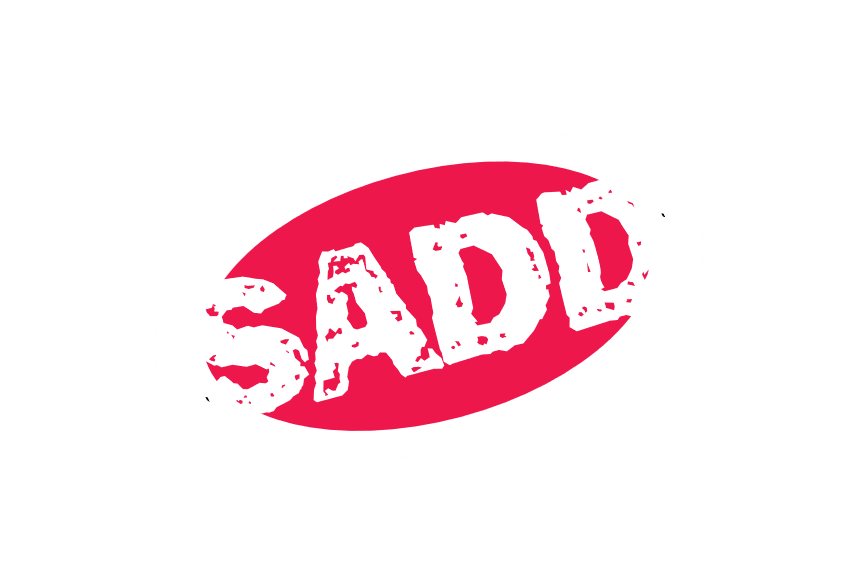 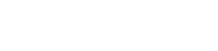 Thank you.
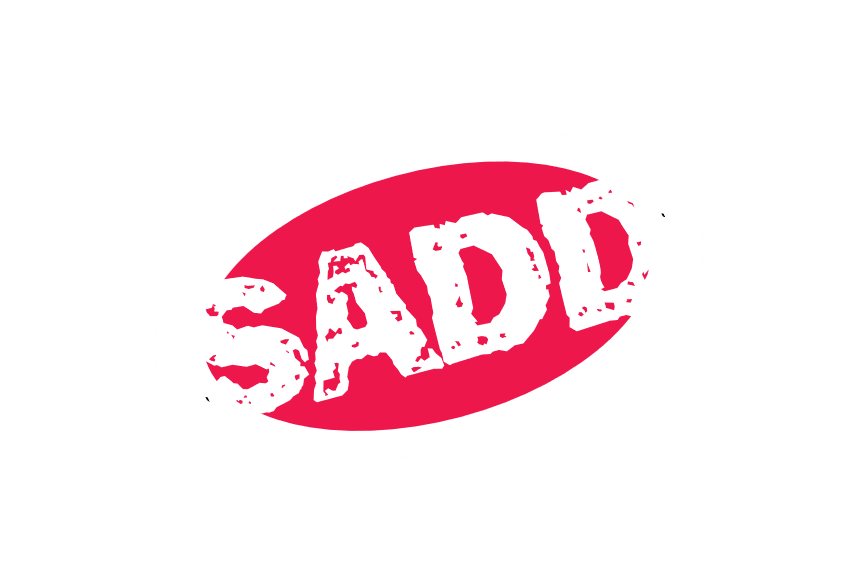